Viktoria Hinger  ::  Postdoc  ::  PSI Center for Photon Science  ::  Detectors Group
Hybrid detectors for soft X-ray photon scienceusing iLGAD sensors
19th TREDI Workshop on Advanced Silicon Radiation Detectors  ::  21 February 2024
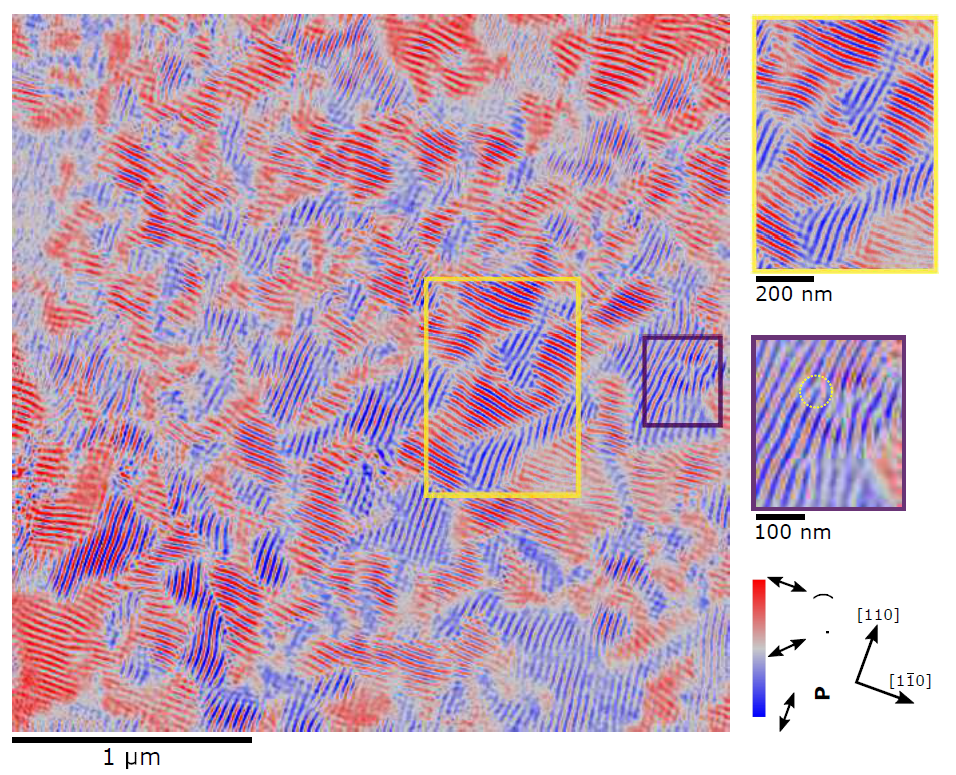 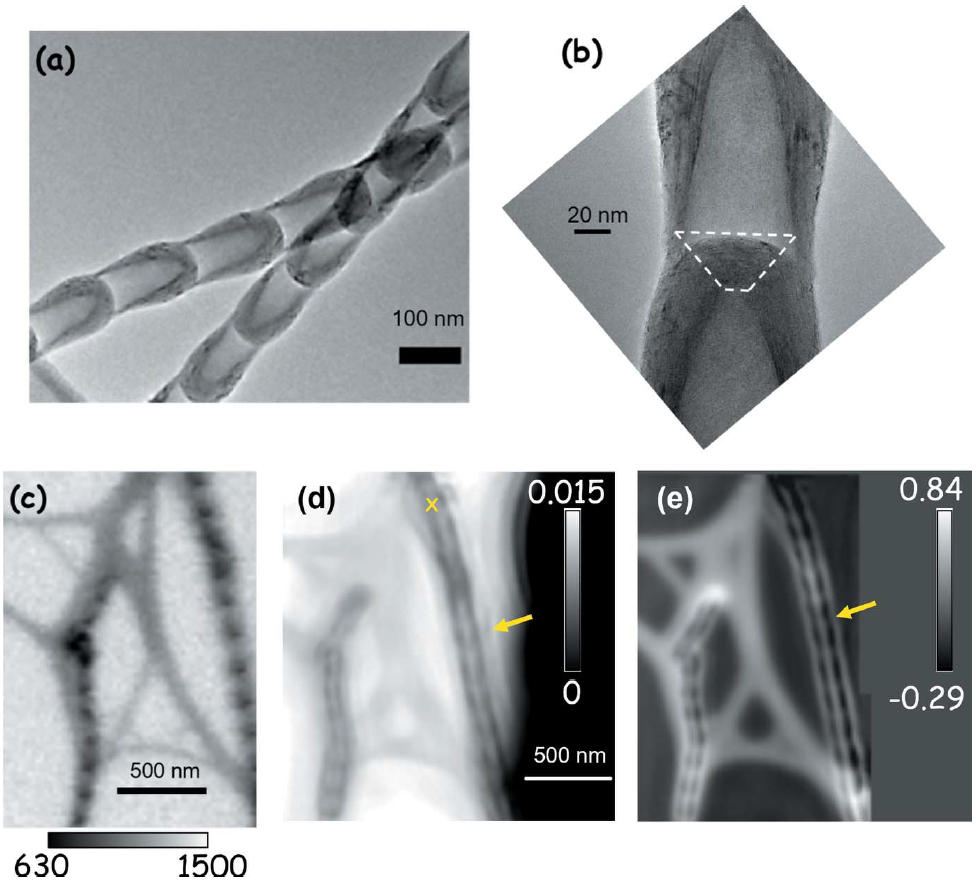 Soft X-ray applications at synchrotrons and FELs
“Water window” and light elements
C and O K-edges (282 – 543 eV), B, F, Mg, …
Biological samples
Catalysis
Photosynthetic water splitting …
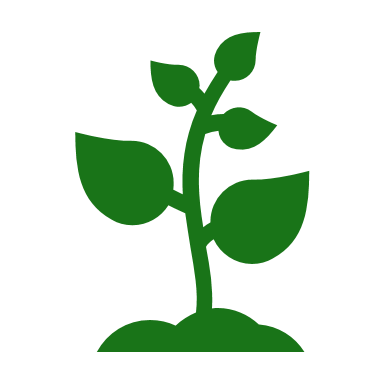 L-edges of 3d transition metals
Fe, Cu, Zn, …
Batteries
Quantum materials
Superconductors …
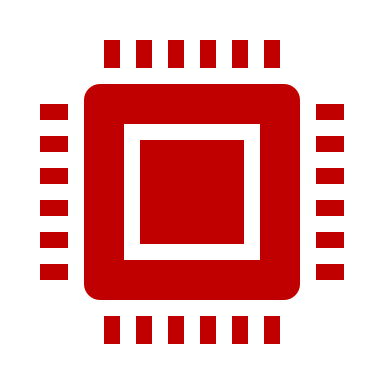 TEM
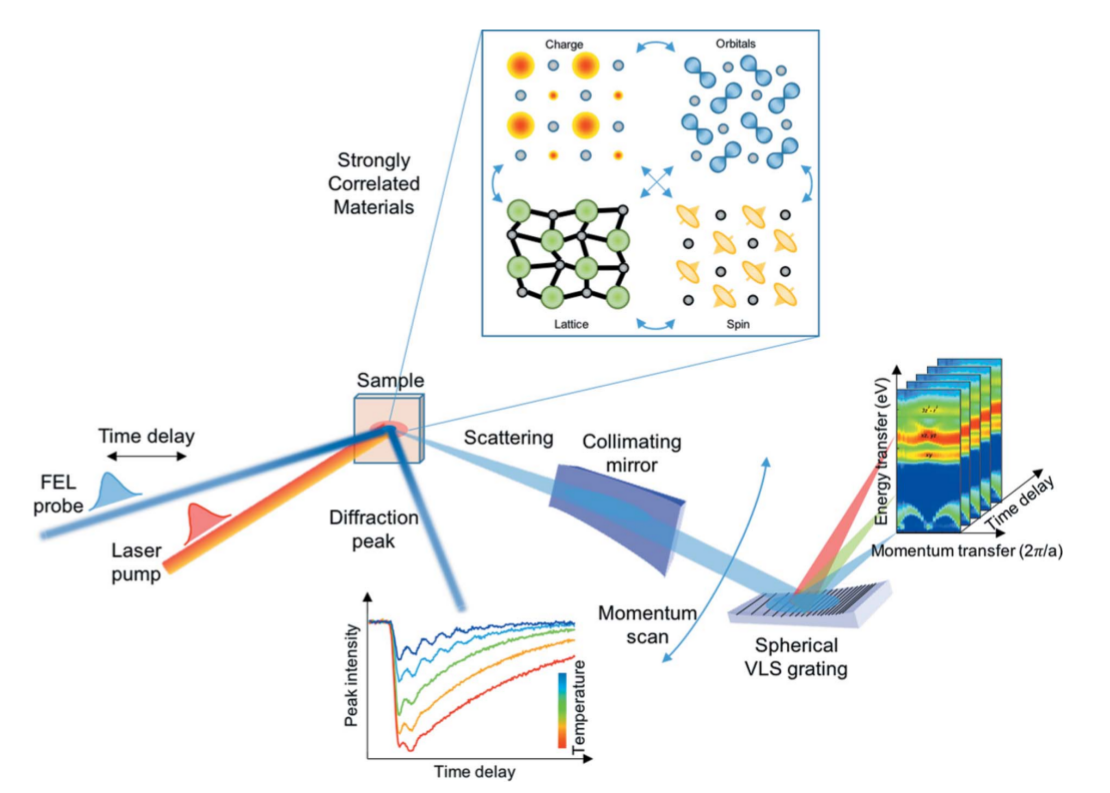 Phase
Amplitude
STXM
Magnetic contrast ptychography of BiFeO3
T. A. Butcher et al 2023 arXiv:2308.13465
Time resolved resonant inelastic X-ray scattering (RIXS)
R. Abela et al 2019 J. Synchrotron Rad. 26, 1073-1084
BN nanobamboo STXM & ptychography imaging, 192 eV
J. Vijayakumar et al 2023 J. Synchrotron Rad. 30, 746-757
Page 2
Limitations of current systems: frame rate and area
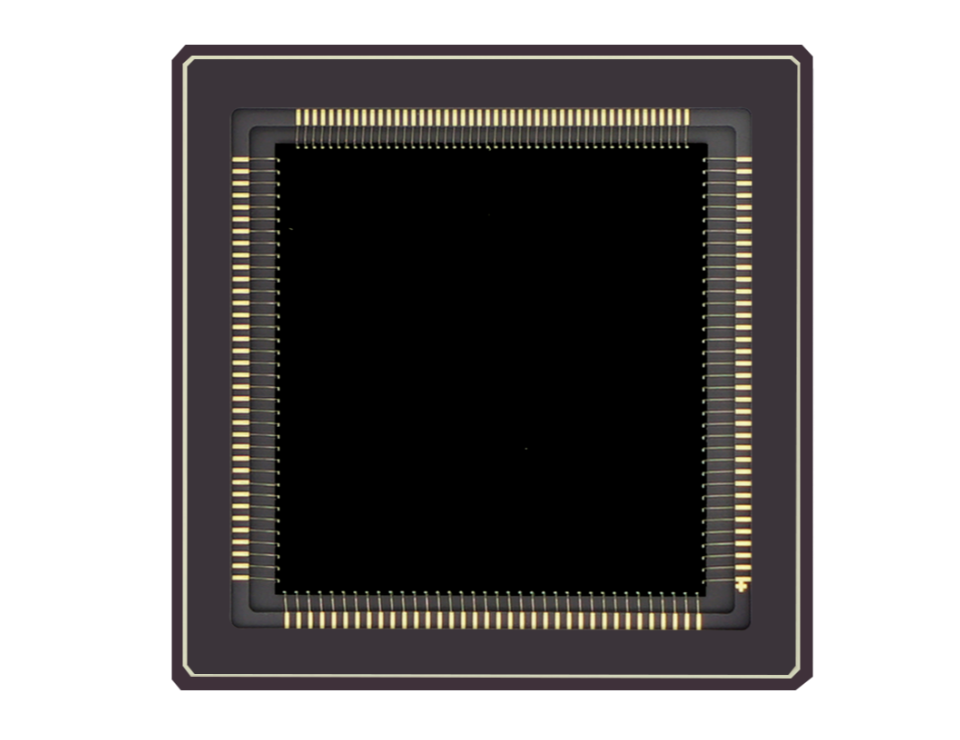 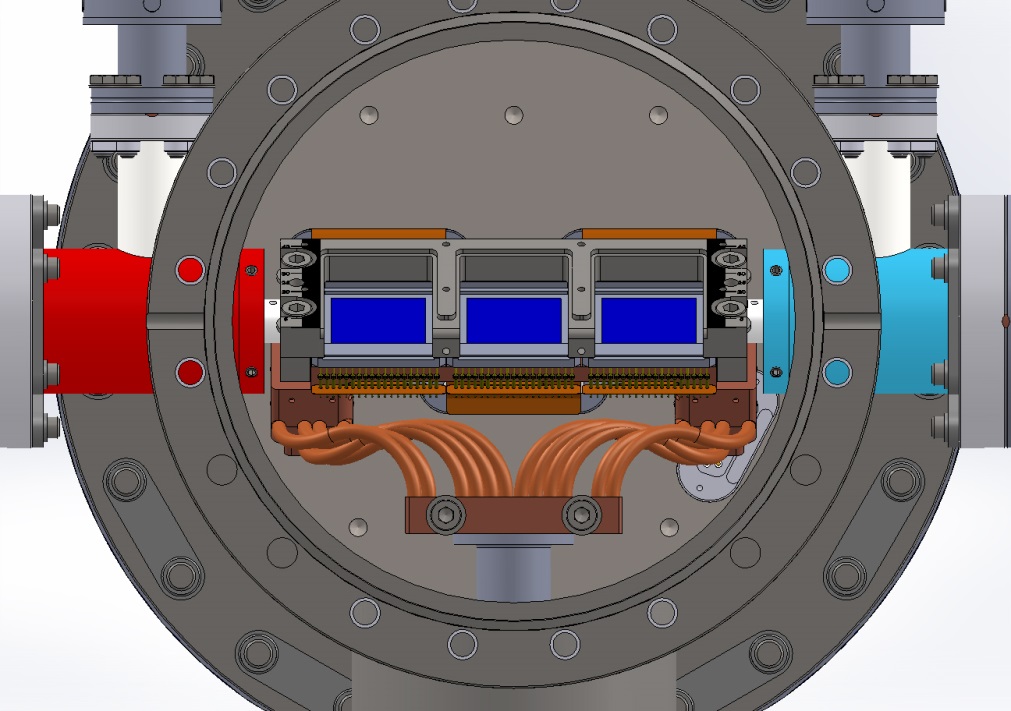 Electron multiplying CCDs at SLS SAXES
(RIXSCam, https://www.xcam.co.uk), courtesy of T. Schmitt
GSENSE400BSI (https://gpixel.com)
K. Desjardins et al 2020 J. Synchrotron Rad. 27, 1577-1589
Page 3
Hybrid detectors can tackle these challenges …
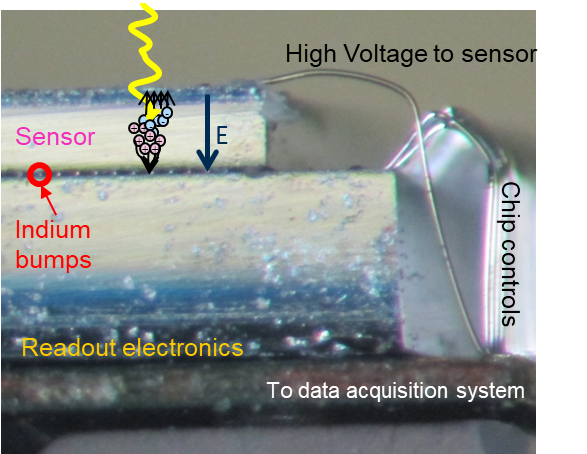 Page 4
[Speaker Notes: Could put pictures]
… if we resolve limitations in the soft X-ray range
Current limitations
Readout noise (≥ 20 e-)
Low quantum efficiency at soft X-ray energies
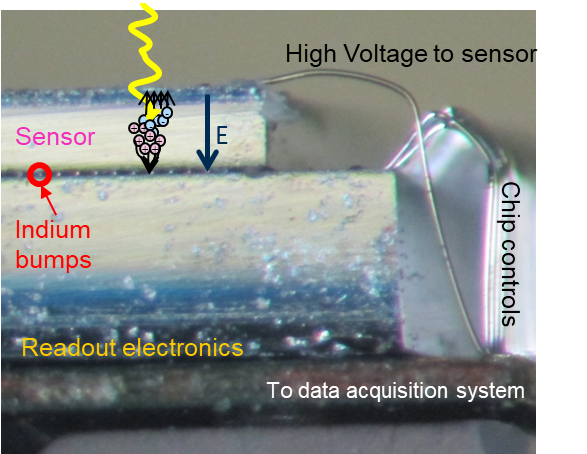 We can optimize sensor and chip separately!
Page 5
JUNGFRAU – low noise, high dynamic range
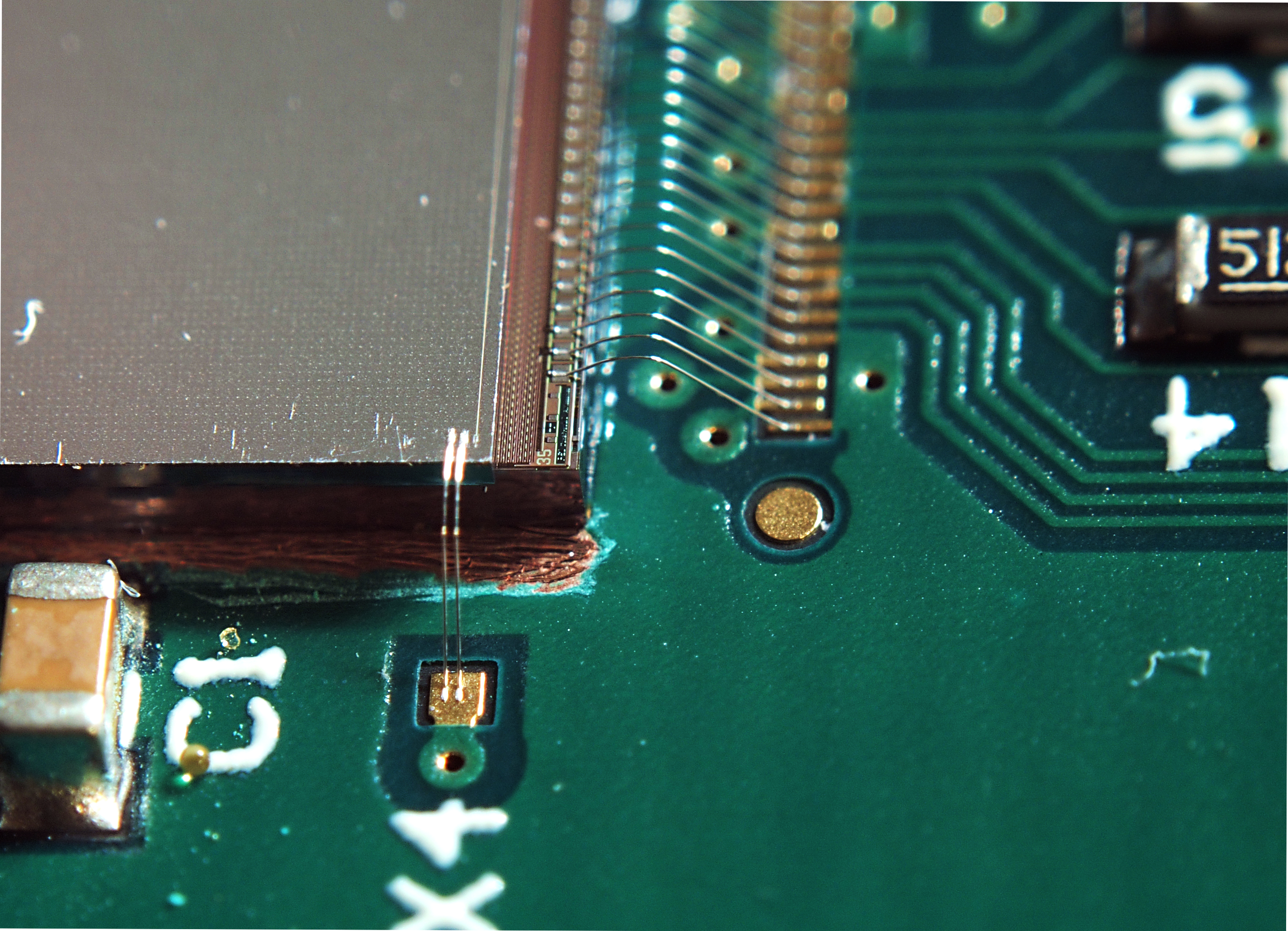 Charge integrating
75 x 75 µm2 pixel
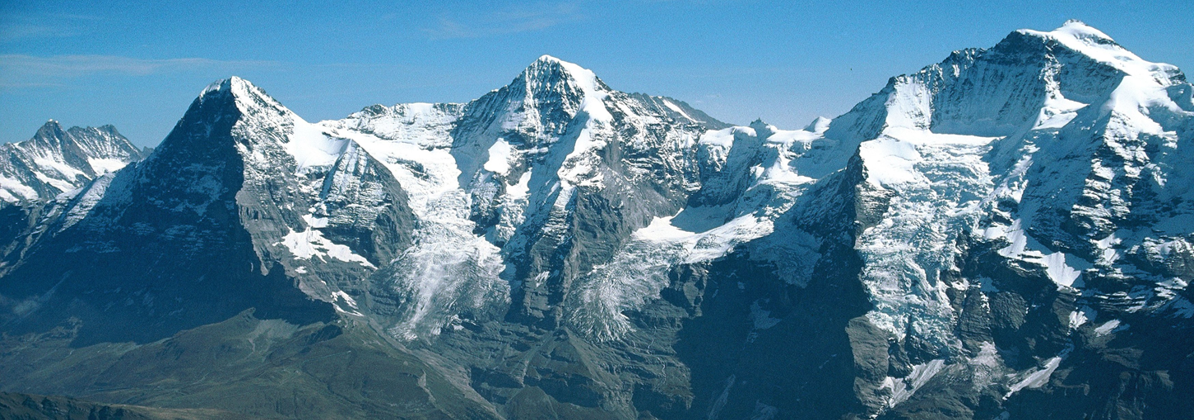 @ 12 keV
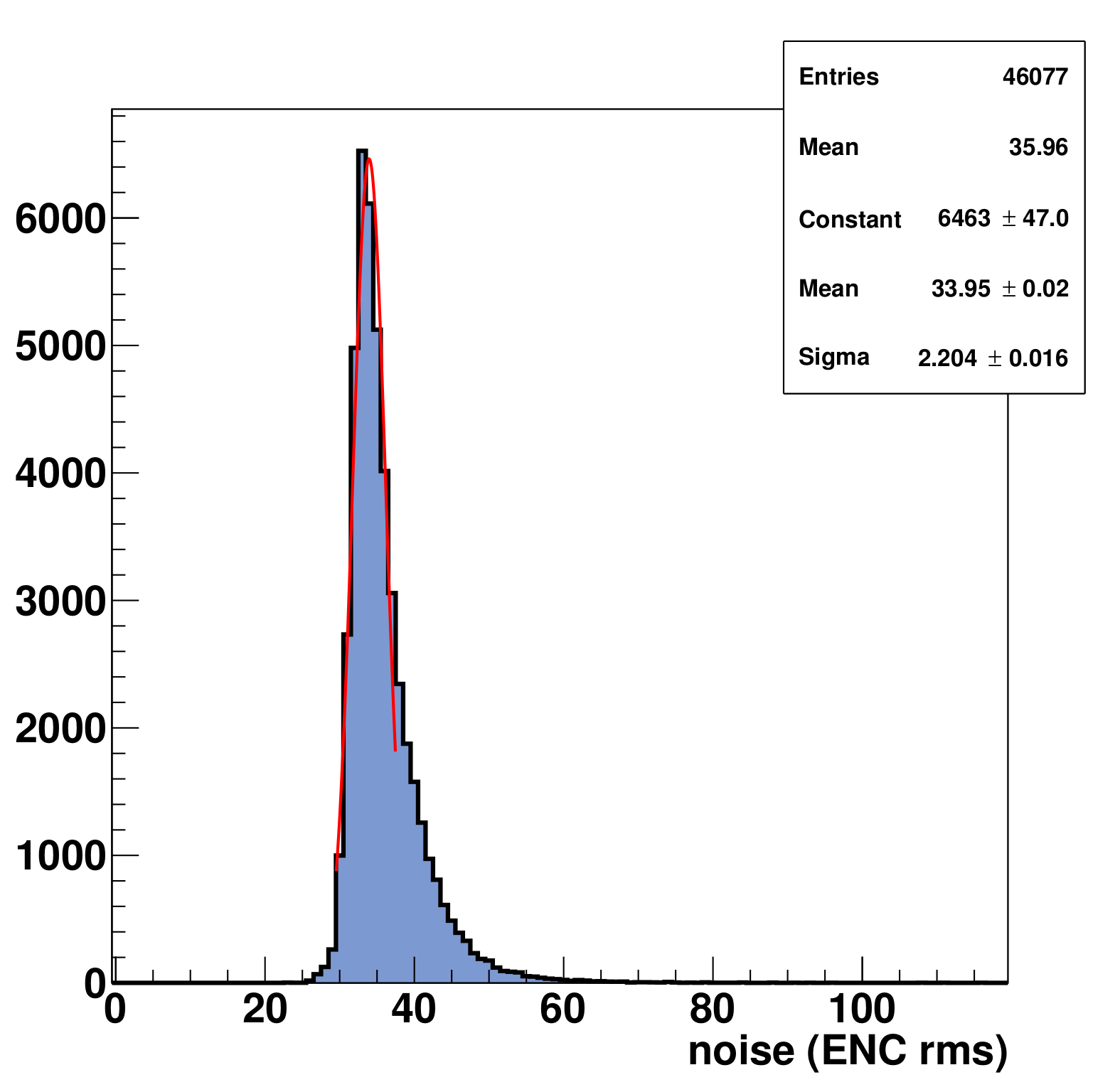 Wire bonded ASIC
Jungfrau mountain
Dynamic gain switching
Noise below Poisson limit over the full dynamic range
Low-noise ASIC version JUNGFRAU 1.1
34 e- r.m.s ENC (was 52 e- in JF1.0)
max. 2.2 kHz frame rate
for continuos readout
Courtesy of A. Mozzanica
Page 6
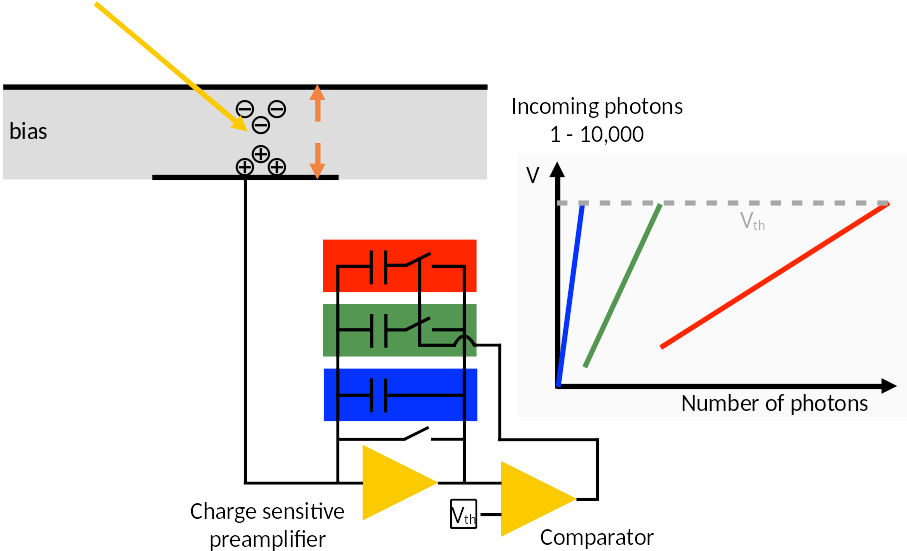 G2
G1
G0
Thin entrance window improves quantum efficiency
M. Carulla et al 2024 Sensors 24, 942
Thin passivation
62% at 250 eV: comparable to standard CCD and CMOS image sensors
Passivated interface
Al/Si interface
Std. sensor
Page 7
Inverse low gain avalanche diode (iLGAD) sensors for soft X-rays
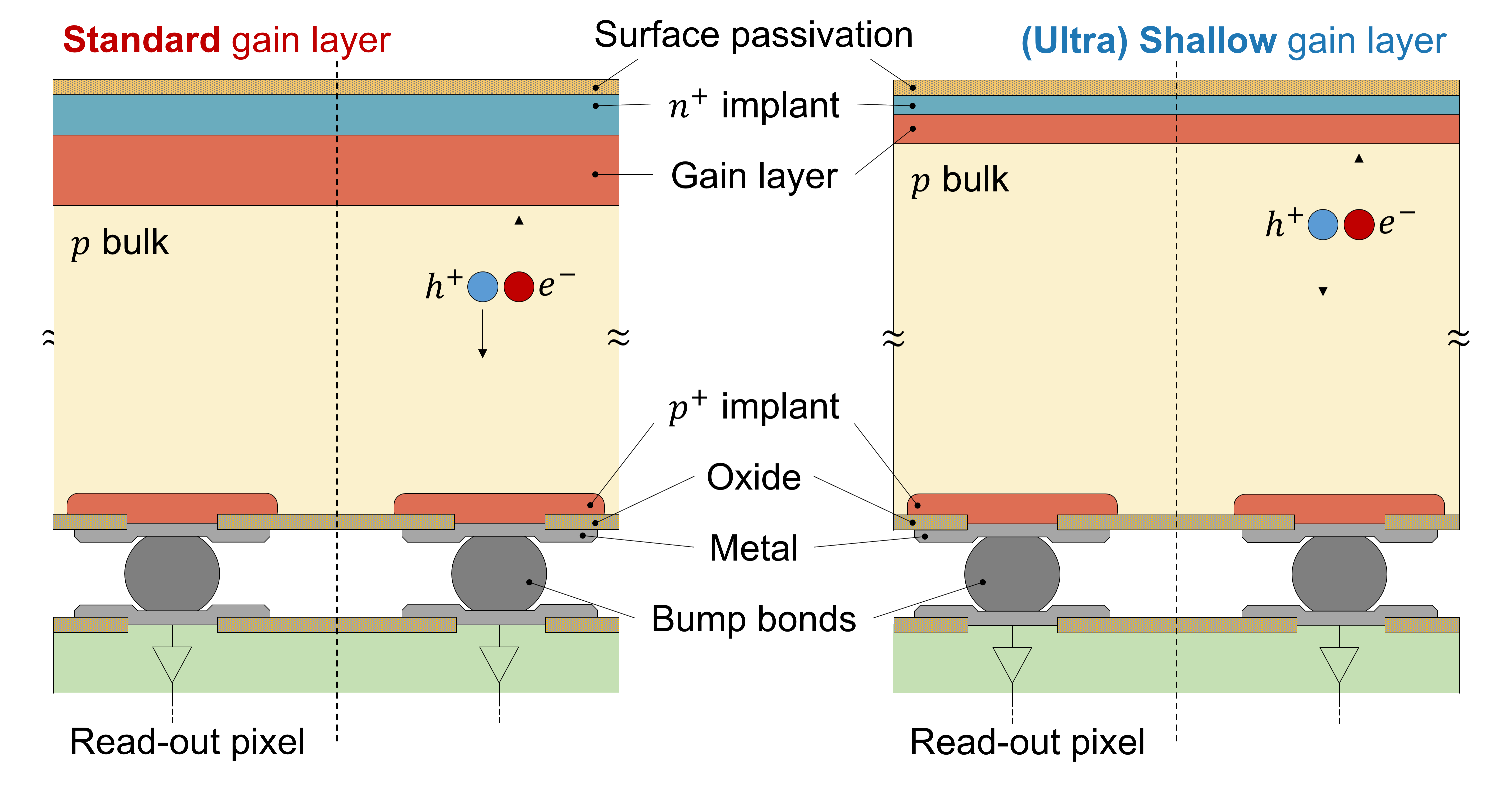 Courtesy of F. Baruffaldi
Page 8
iLGAD depth-dependent multiplication factor
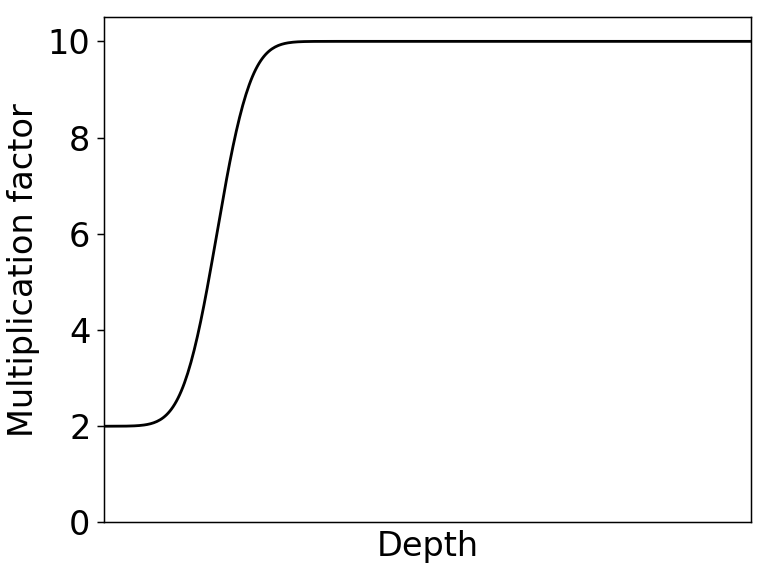 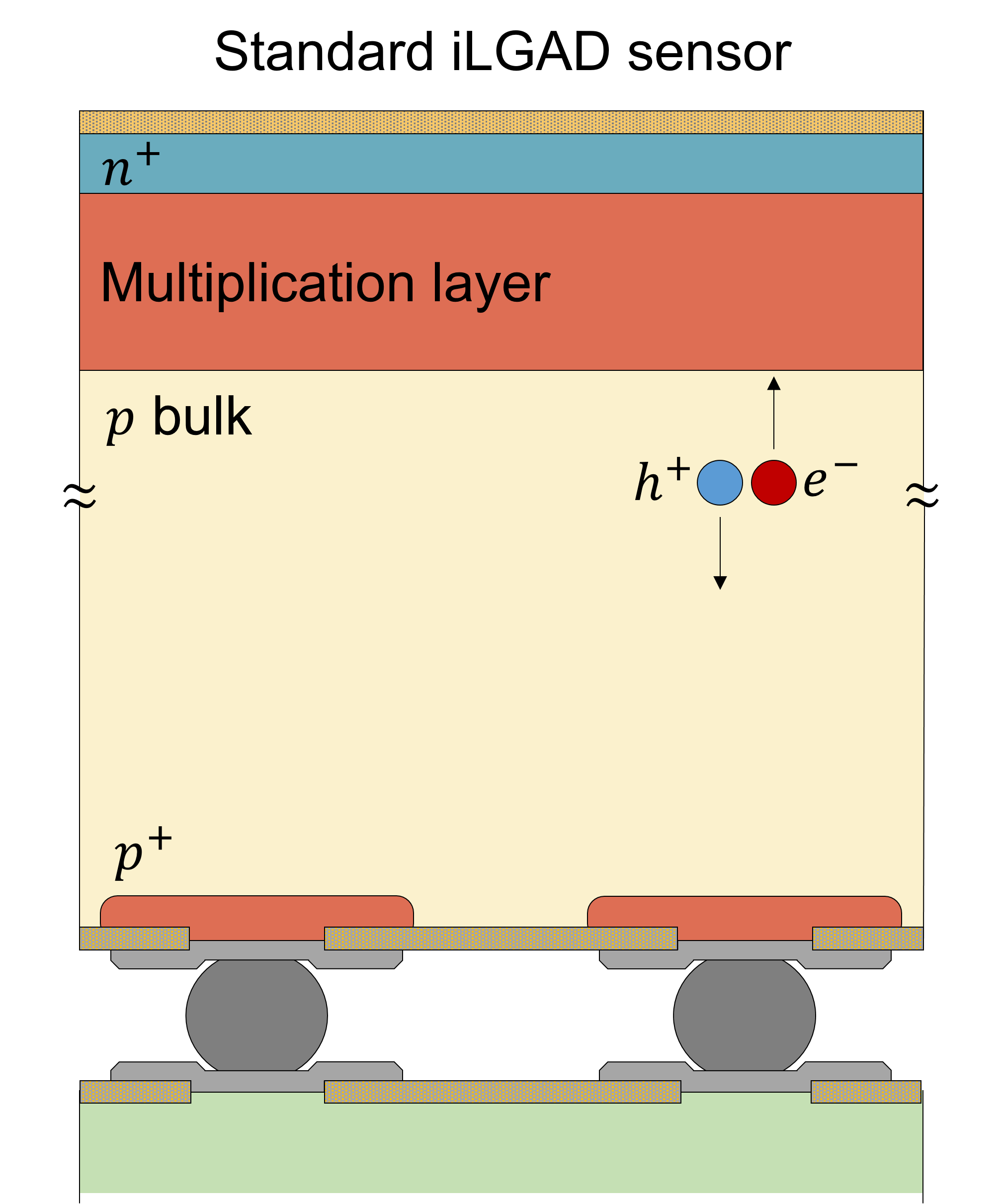 holes
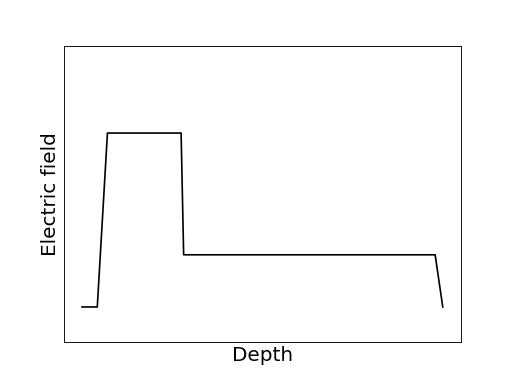 -
+
+
-
-
-
+
-
+
-
+
+
-
-
-
+
-
+
electrons
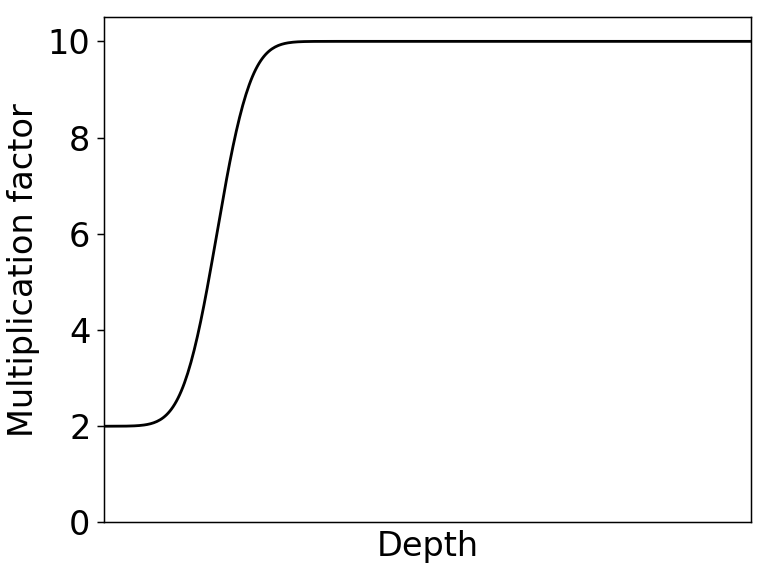 Courtesy of M. Carulla
Page 9
iLGAD depth-dependent multiplication factor
Standard gain layer
(Ultra) Shallow gain layer
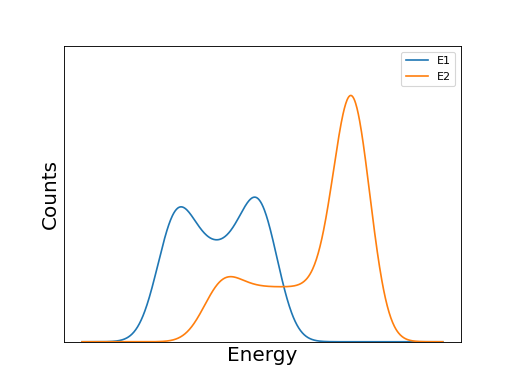 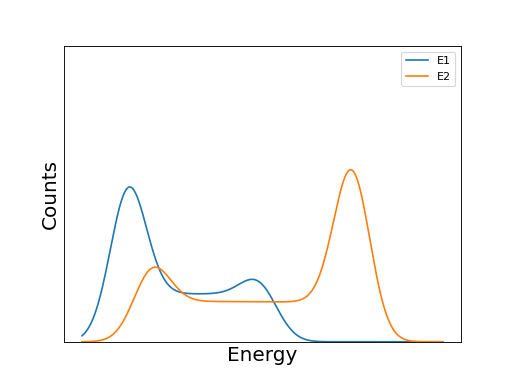 E1 < E2
E1 < E2
n+
n+
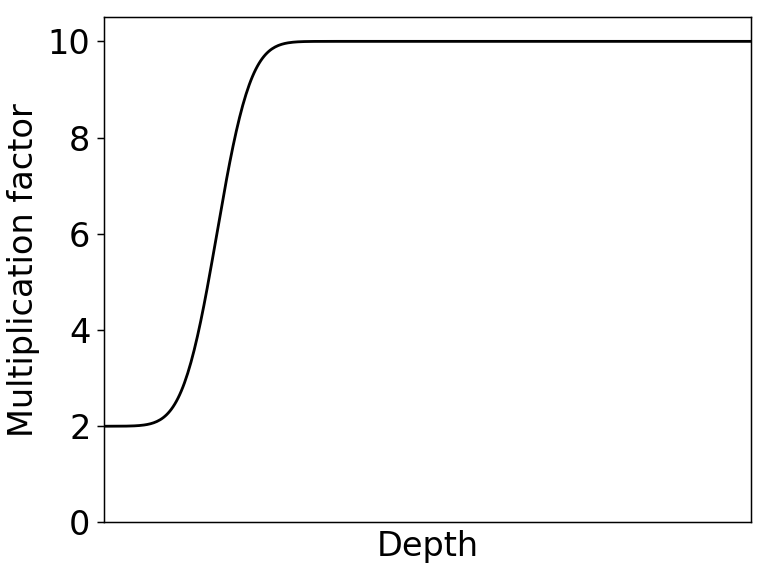 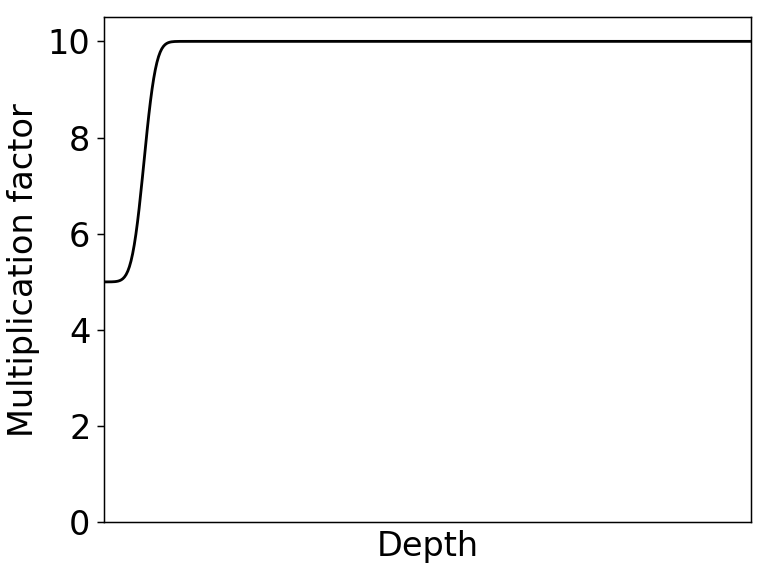 gain layer
gain layer
Me
Me
Mh
Mh
A. Liguori et al 2023 JINST 18 P12006
Courtesy of M. Carulla
Page 10
The first JUNGFRAU-iLGAD prototype
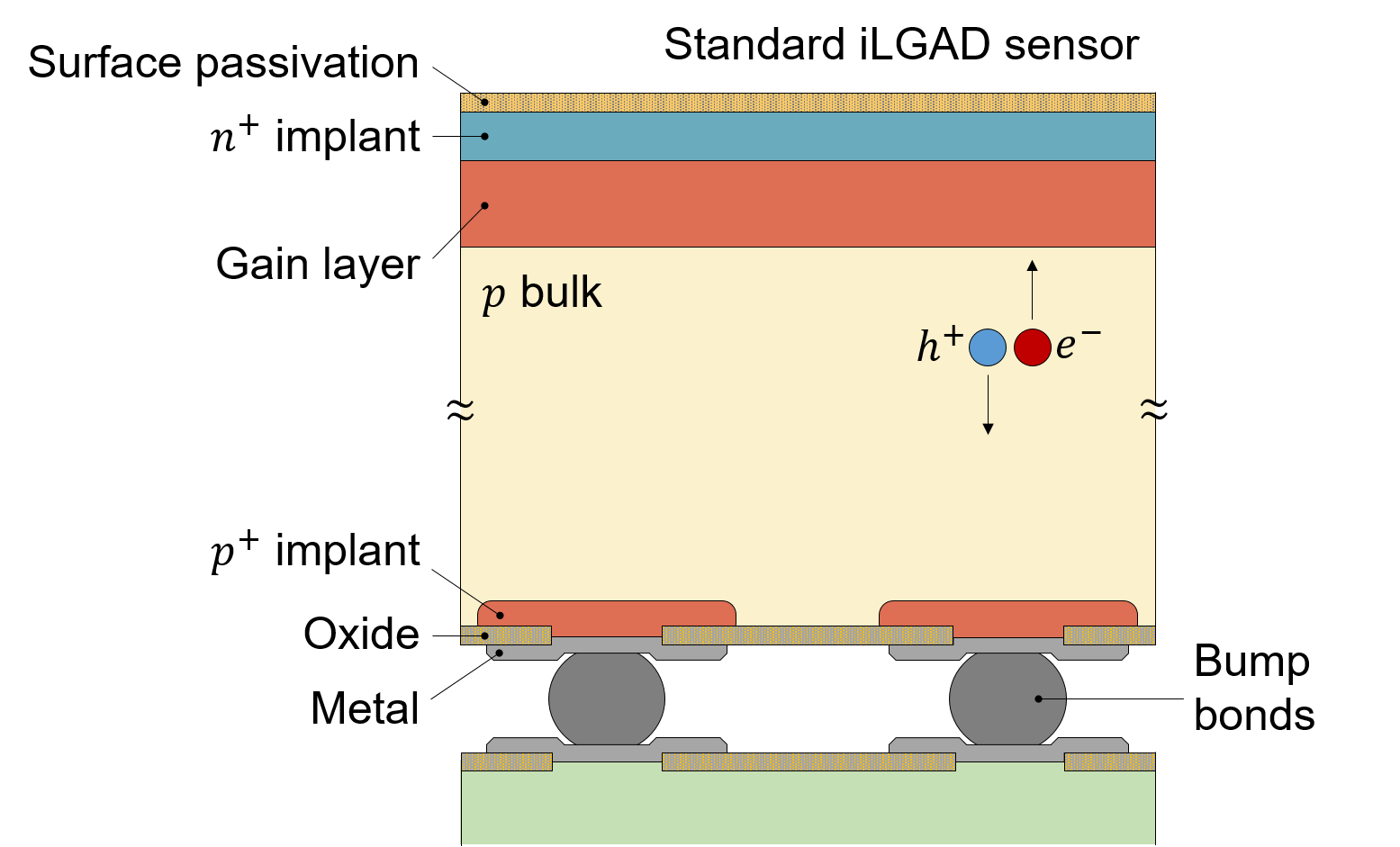 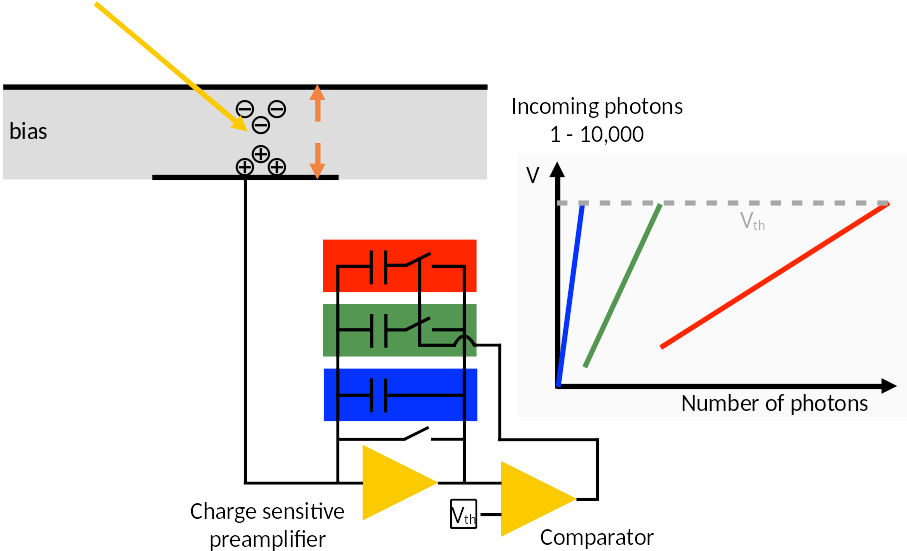 G2
G1
G0
JUNGFRAU 1.1
Standard gain layer
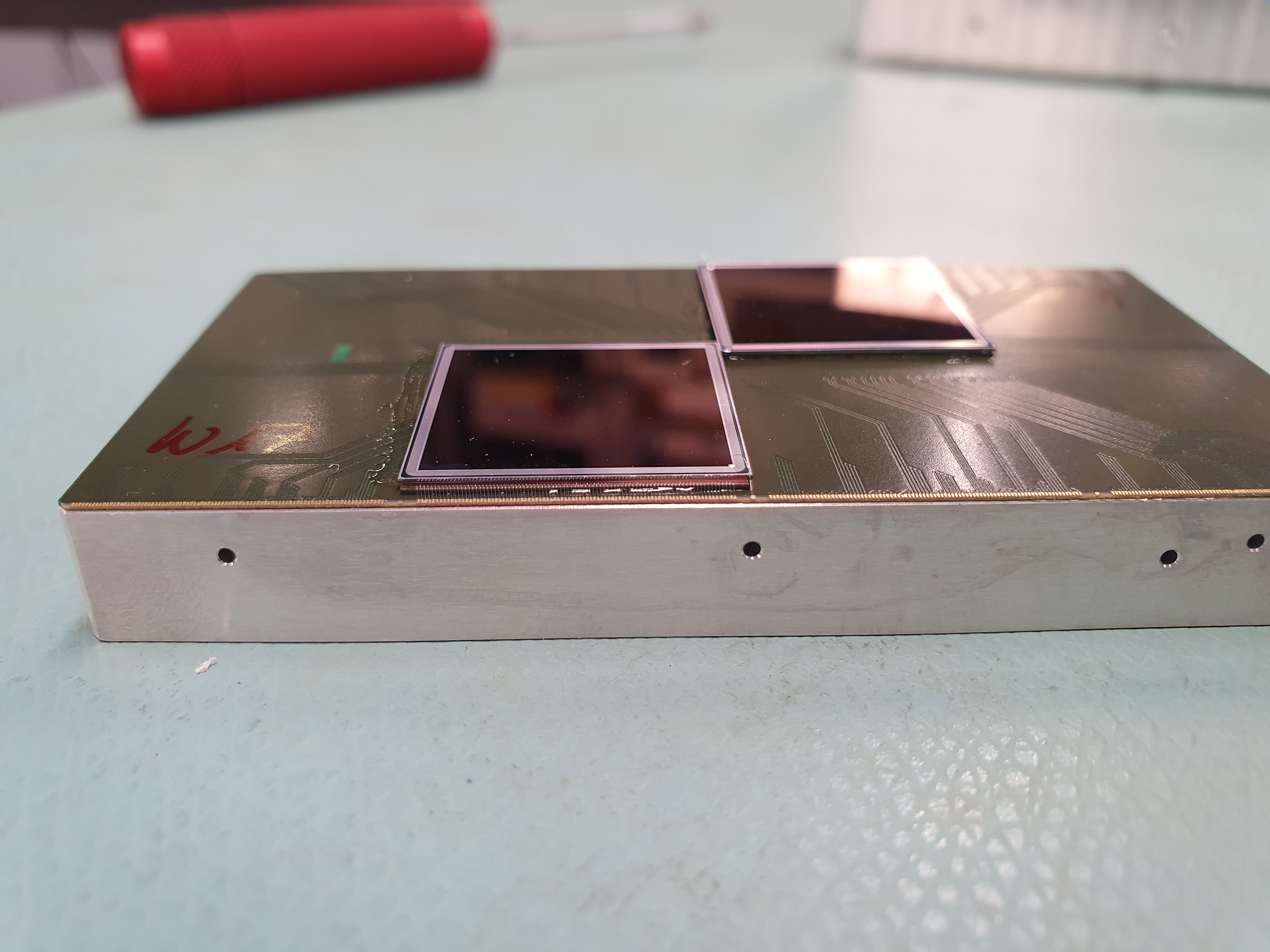 Page 11
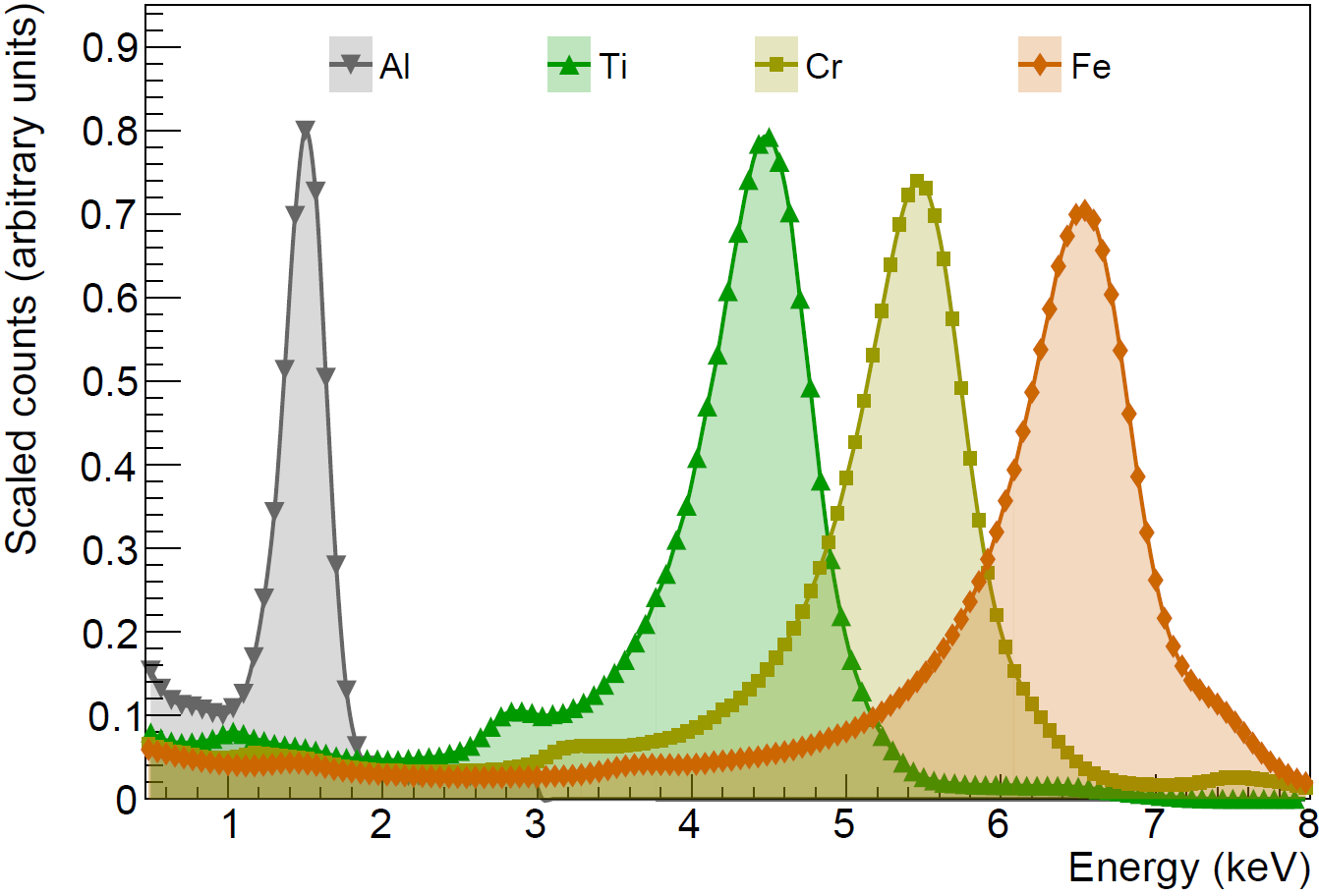 Characterization using X-ray fluorescence
10 µs, -22°C, 2 × 2 clusters, cumulative spectra across 80 × 50 pixels
200 V bias
Four metal targets
Al (Kα: 1.5 keV)
Ti (Kα: 4.5 keV)
Cr (Kα: 5.4 keV)
Fe (Kα: 6.4 keV)
-22°C to 15°C
5 µs to 100 µs integration time
V. Hinger et al 2024 Front. Phys. (forthcoming)
Page 12
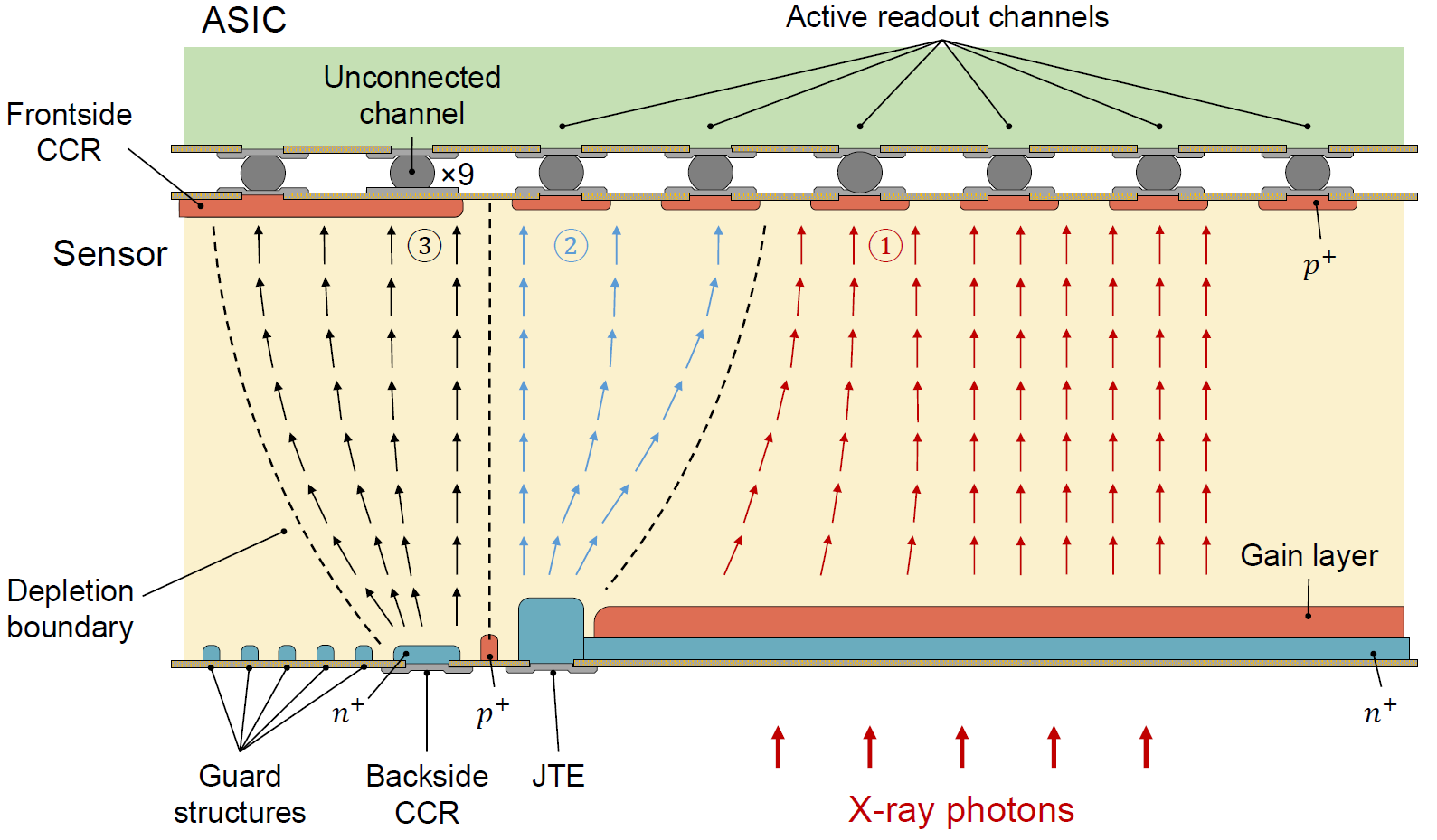 Border pixels measure non-amplified signal…
Page 13
…allow extracting iLGAD multiplication factor M
Ti Kα-line (4.5 keV)
Multiplication
Page 14
Two domains of iLGAD multiplication factor M
-22°C, 10 µs integration time
Page 15
[Speaker Notes: 3.5% pixel-by-pixel gain variations]
M is strongly influenced by the temperature
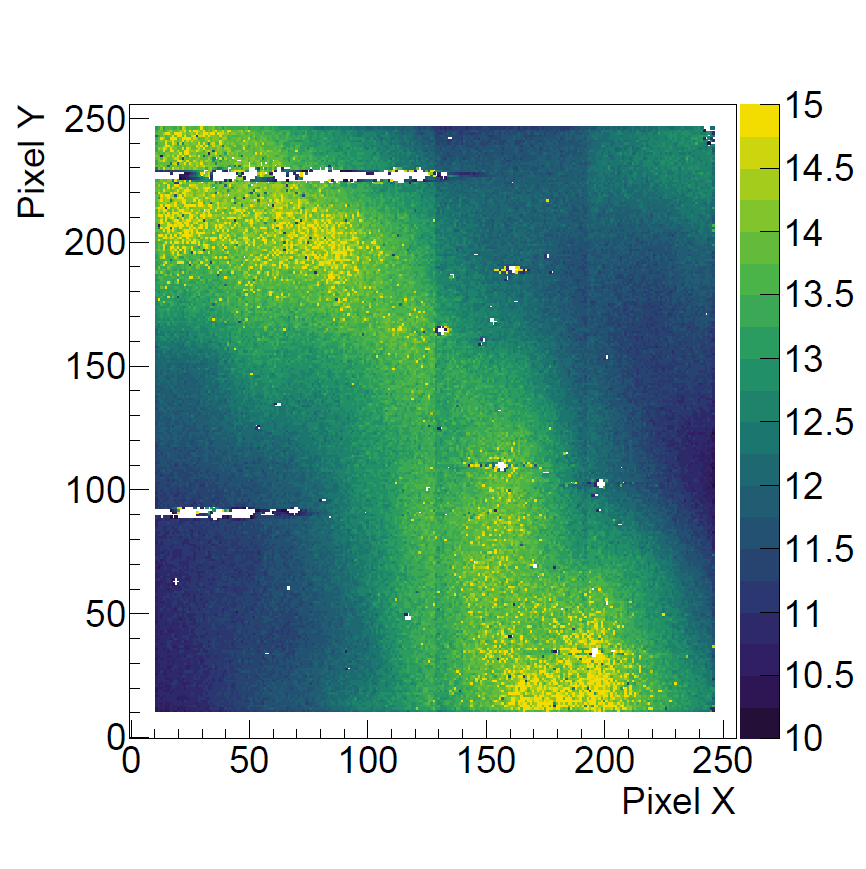 Simulated difference: 1.25% integrated dose
Customized simulation program (by J. Zhang):
Solving the 1D Poisson equation
Incorporating doping profiles and concentrations
Calculating electric field distribution
Impact ionization coefficients modelled with Okuto-Crowell and updated parameters by Currás Rivera and Moll (IEEE Trans. Electron Devices 2023 70 2919–2926)
Page 16
Cooling is required to reduce leakage current
From the slope of the pedestal as a function of integration time:
Page 17
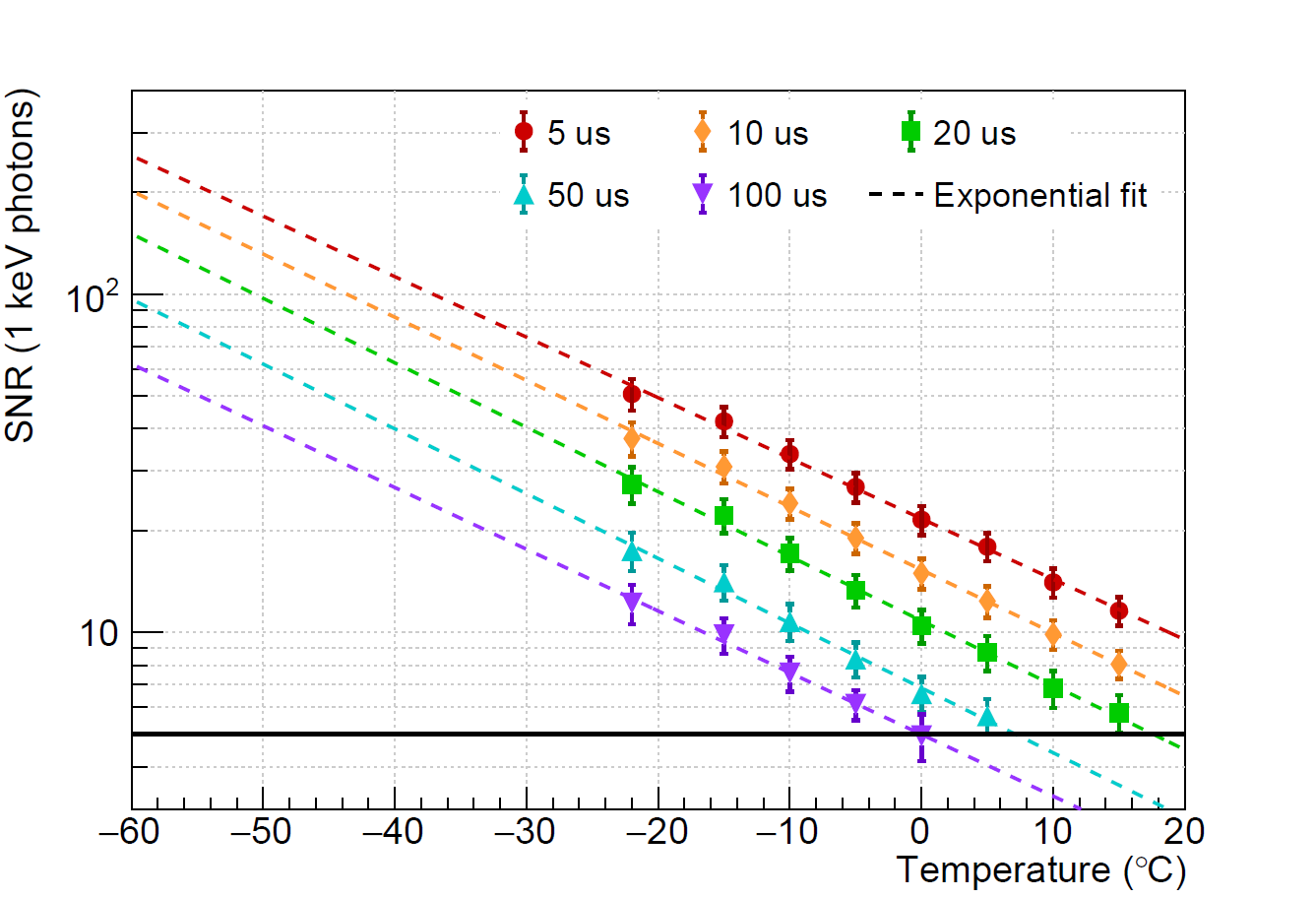 Effective detector noise profits from increasing gain
SNR = 51 (25 for 2 × 2 cluster)
5.5 e- r.m.s.
200 eV: SNR > 5 (2 × 2 cluster)
Gain increase,leakage current decrease
SNR = 5
Page 18
Applications
Page 19
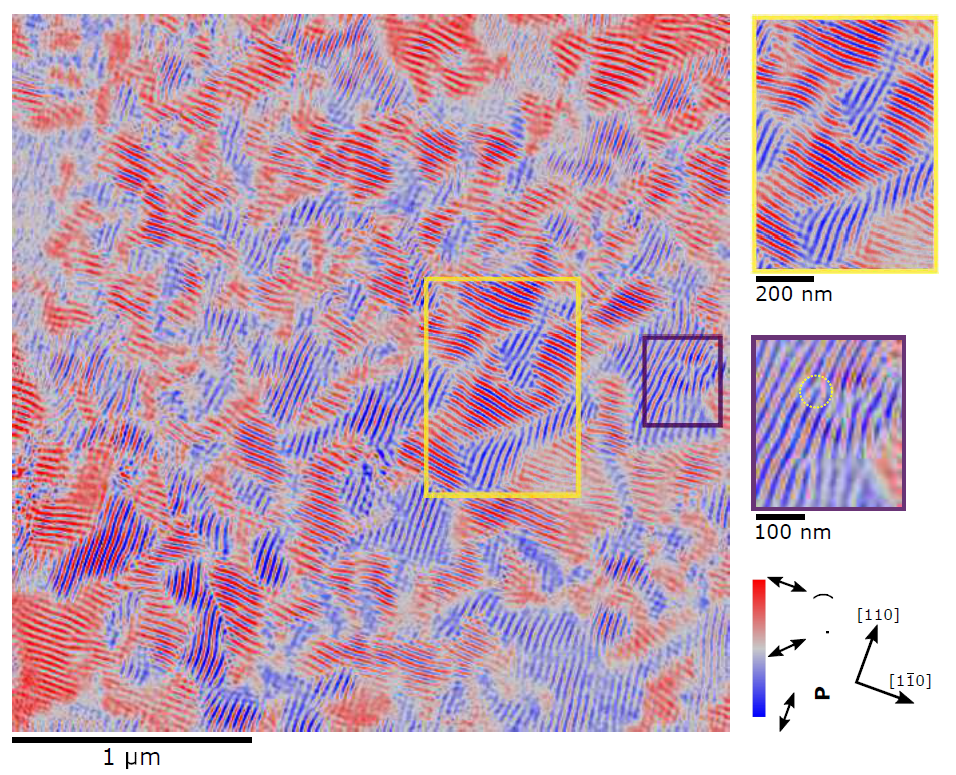 Soft X-ray ptychography
F. Baruffaldi et al 2023, in preparation
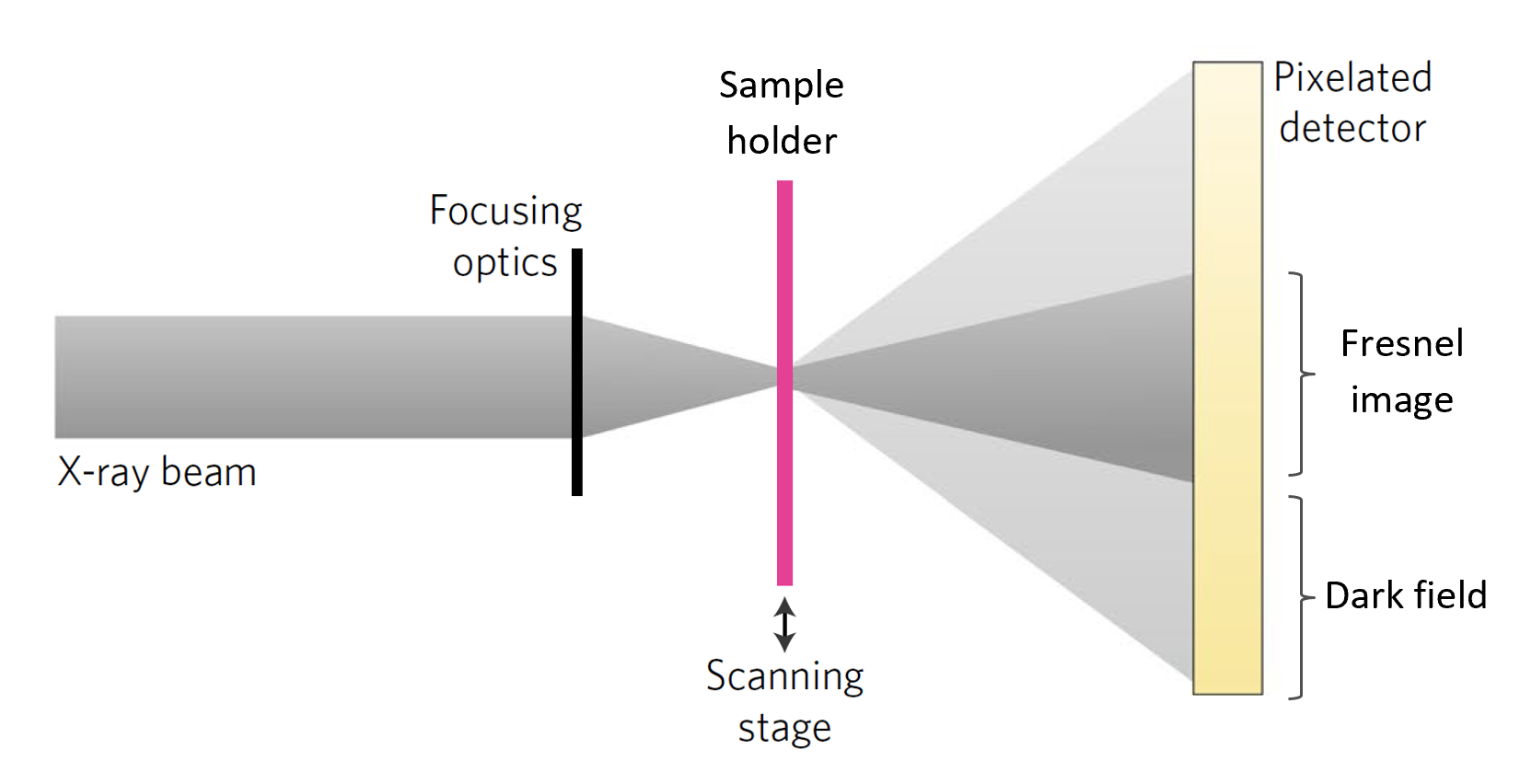 Single-photon-counting iLGAD-EIGER detector
at SLS SIM beamline
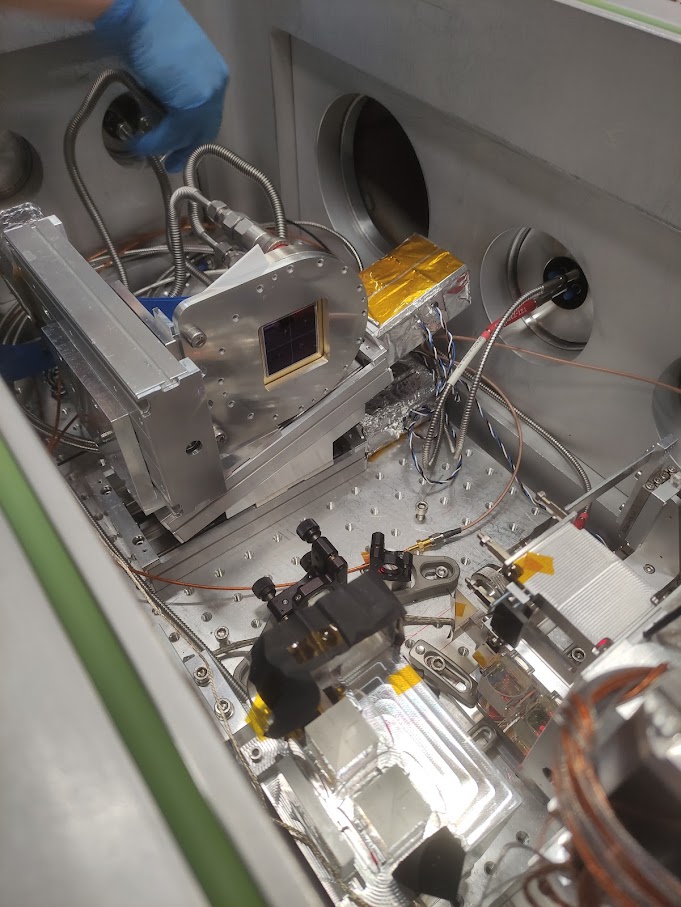 Scanning Transmission X-ray Microscopy (STXM)
+
Coherent Diffraction Imaging (CDI)
Wavelength limited resolution
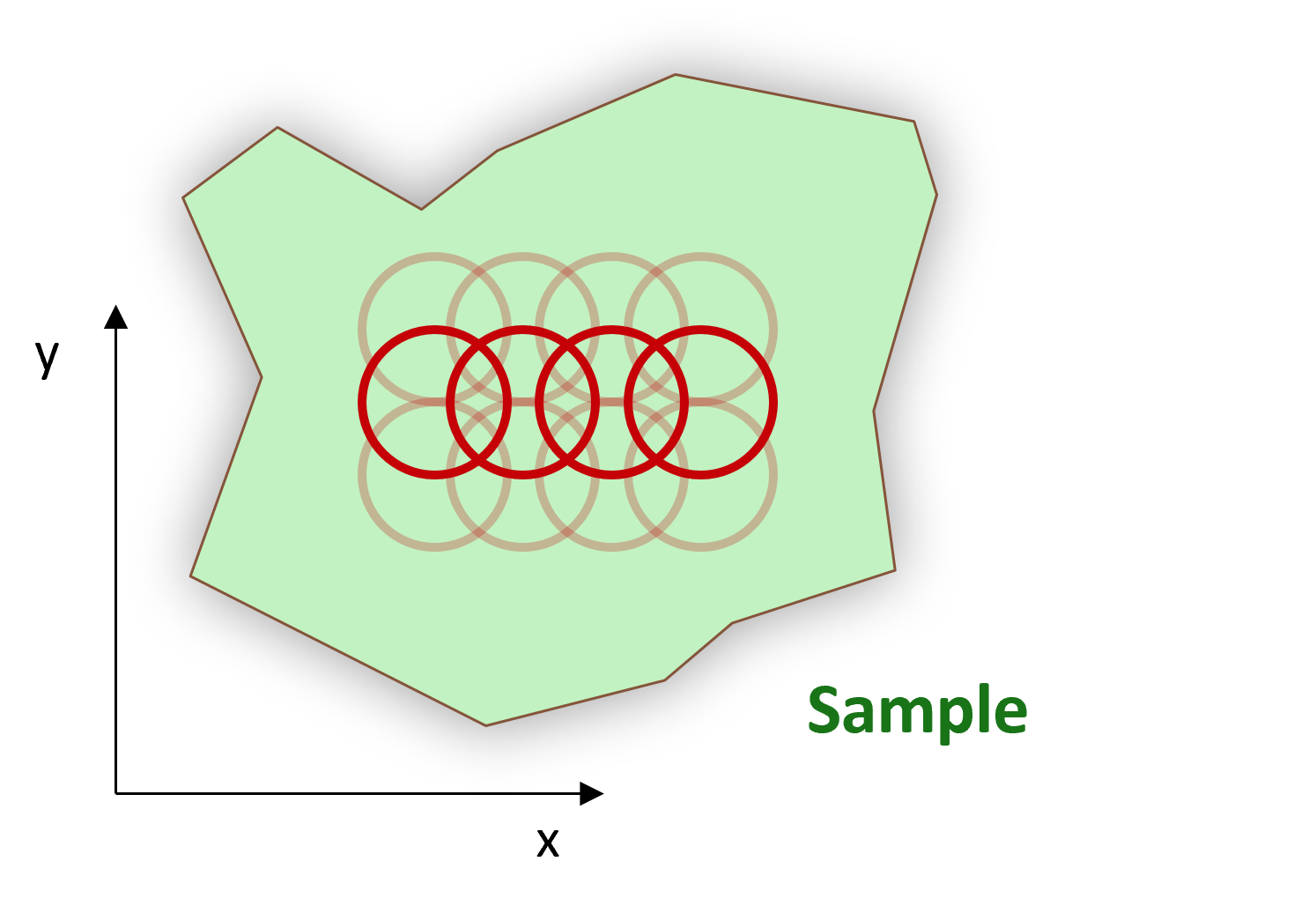 Magnetic contrast ptychography of BiFeO3
T. A. Butcher et al 2023 arXiv:2308.13465
Page 20
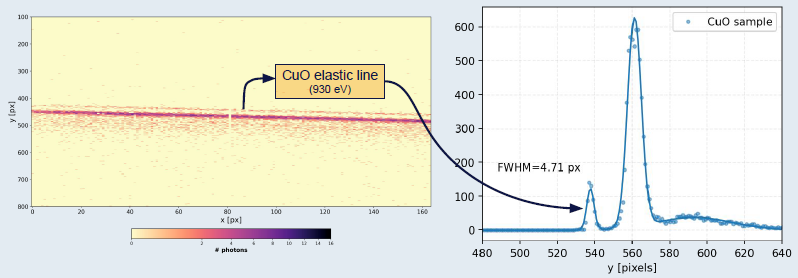 Resonant Inelastic X-ray Scattering (RIXS)
Rectangular pixels (“strixels”)
JUNGFRAU-iLGAD module
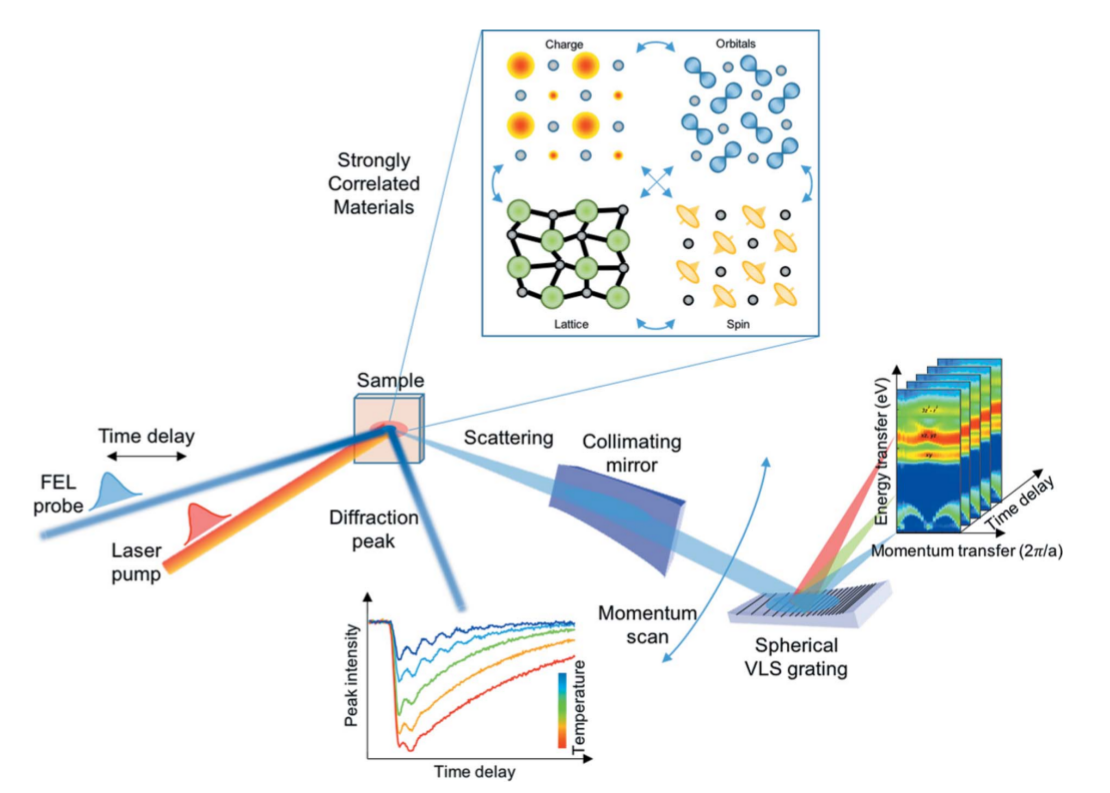 R. Abela et al 2019
J. Synchrotron Rad. 26,
1073-1084
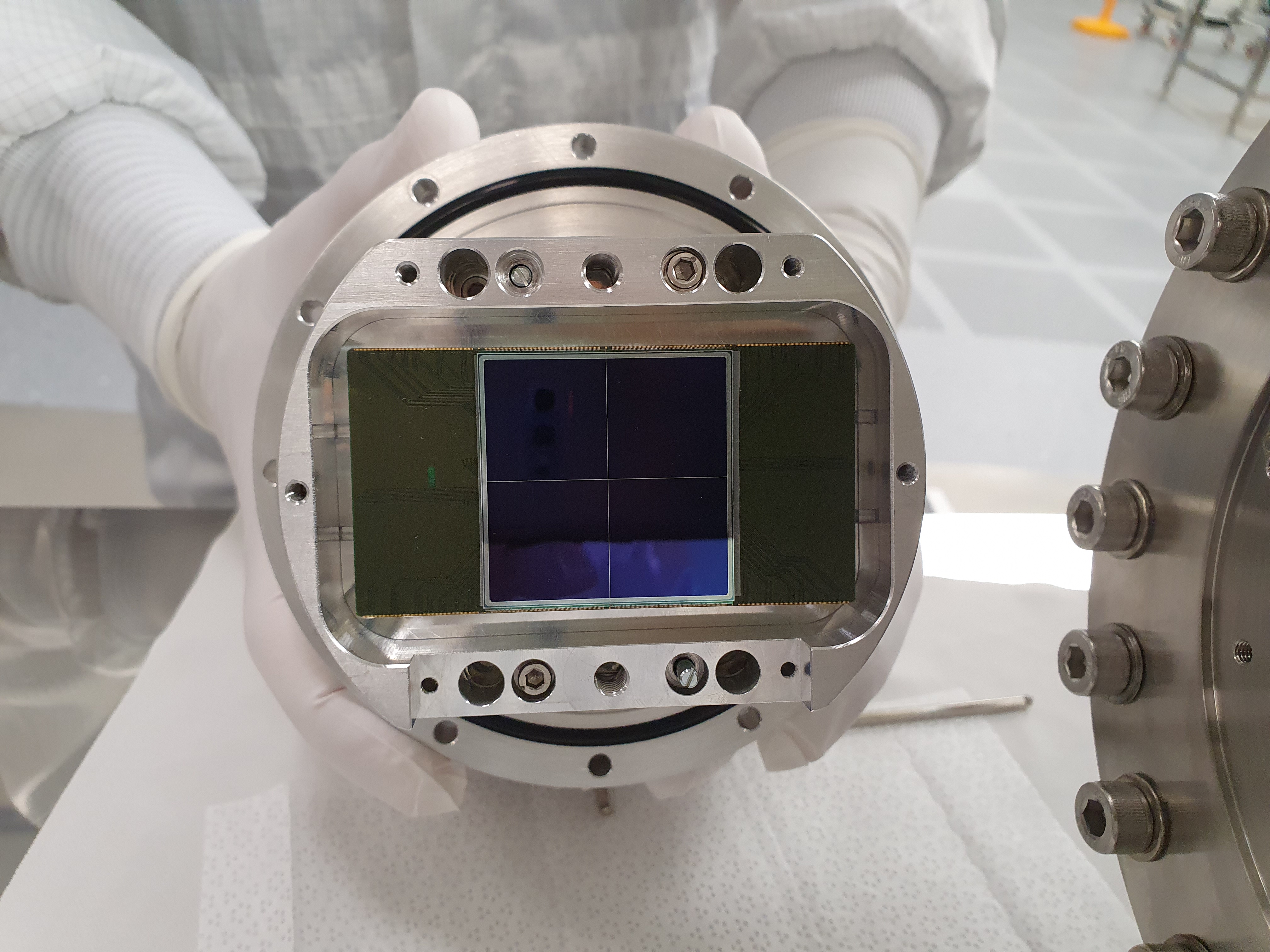 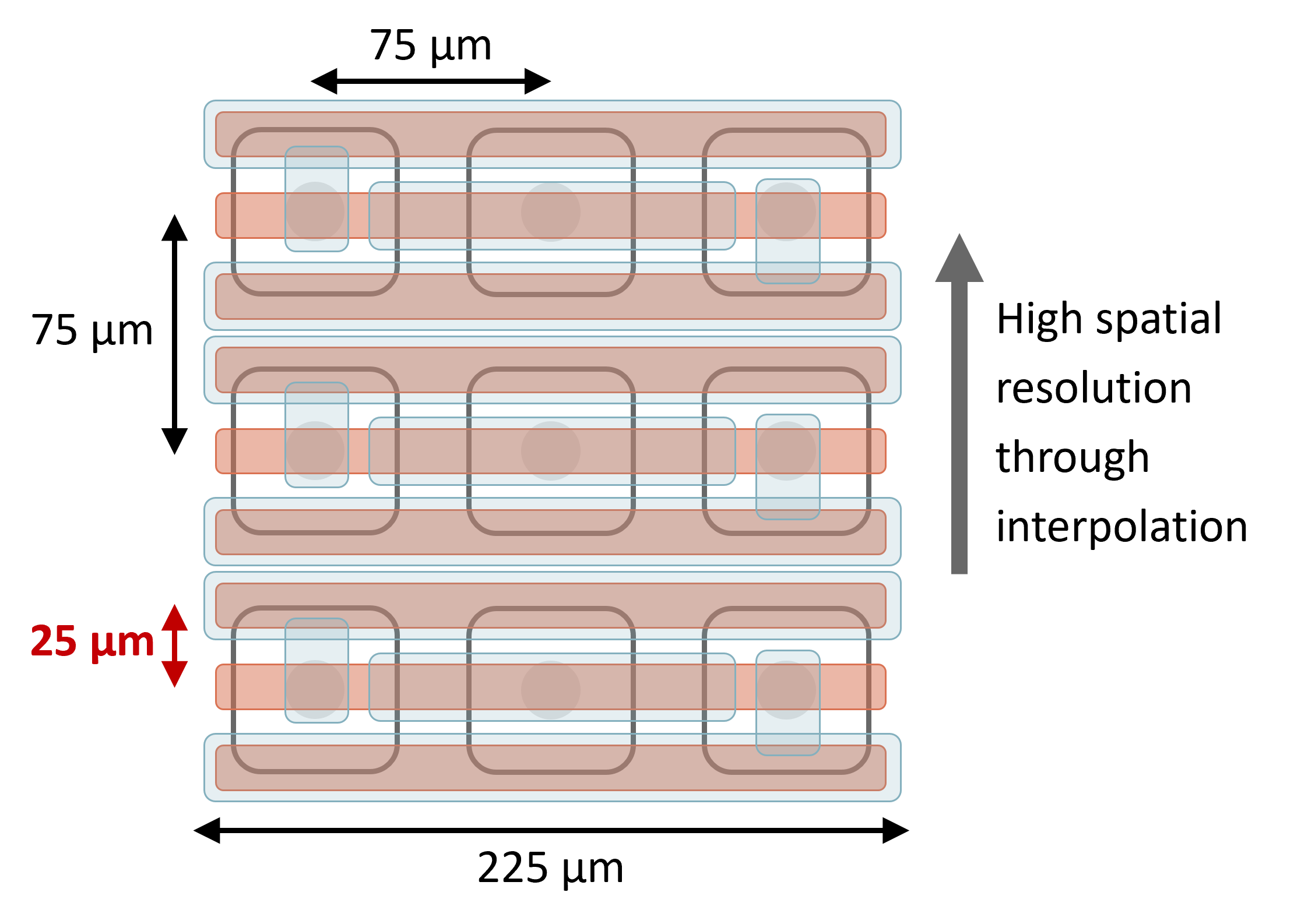 hRIXS at EuXFEL SCS,
courtesy of N. Duarte
Page 21
Takeaway messages
Page 22
iLGADs with thin entrance window enable hybrid detectors to operate in the soft X-ray range
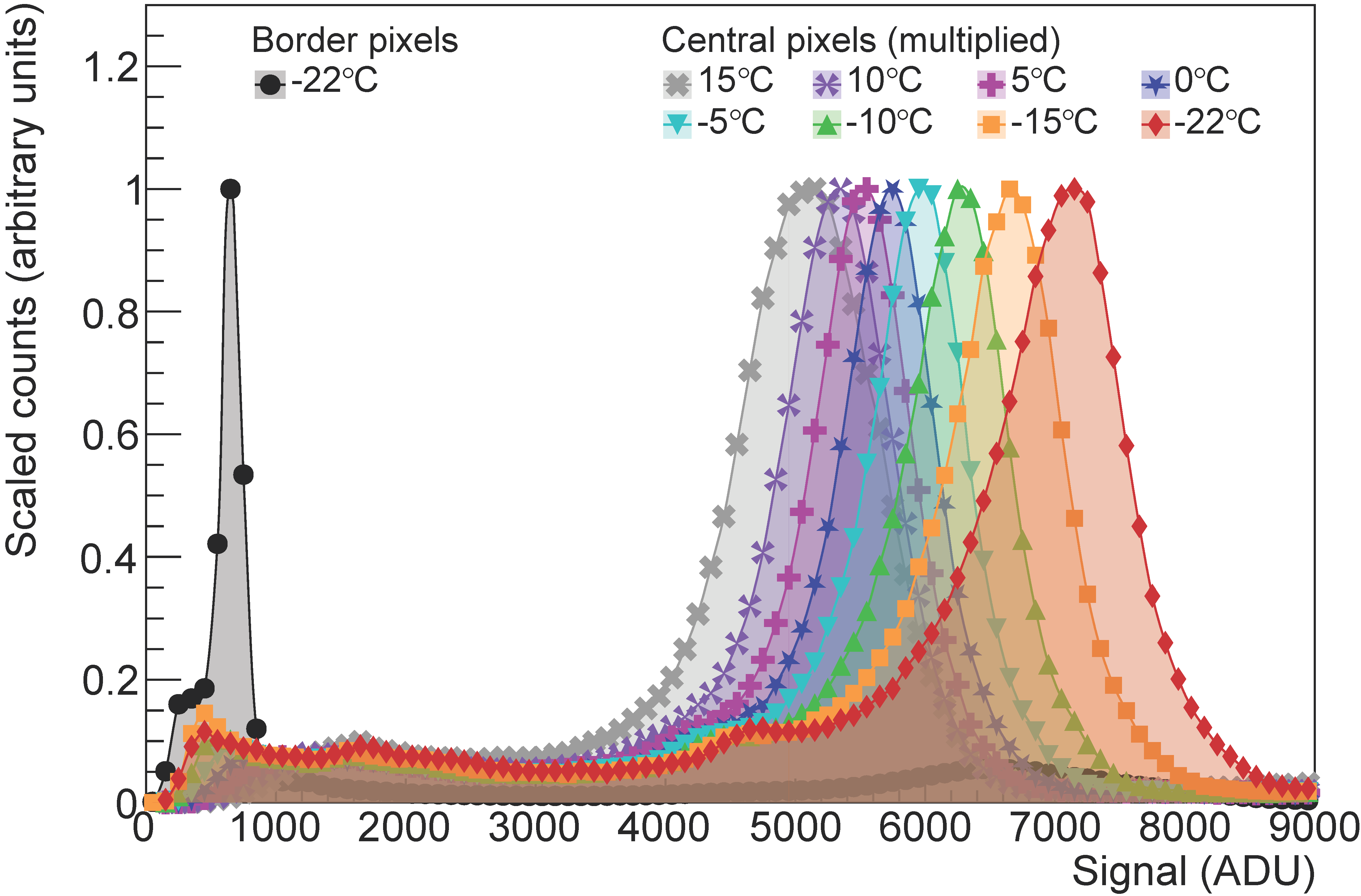 Improved quantum efficiency
Signal amplification
Page 23
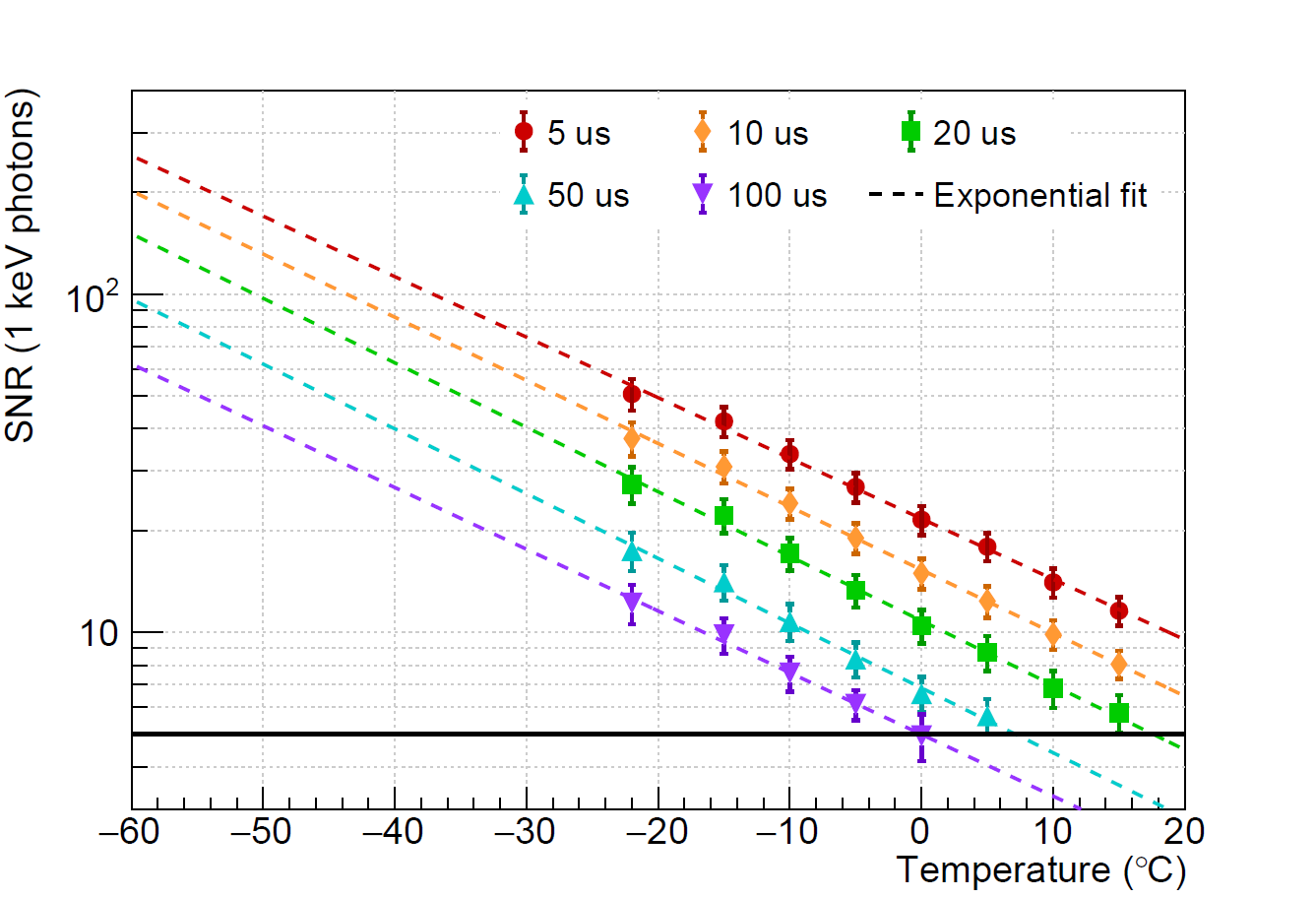 1 keV: SNR = 200  200 eV: SNR > 5 (2 × 2 cluster)
SNR = 5
Multiplication factor depends strongly on temperature
SNR > 5 at 200 eV with T < -50°C, improvements are realistic
Page 24
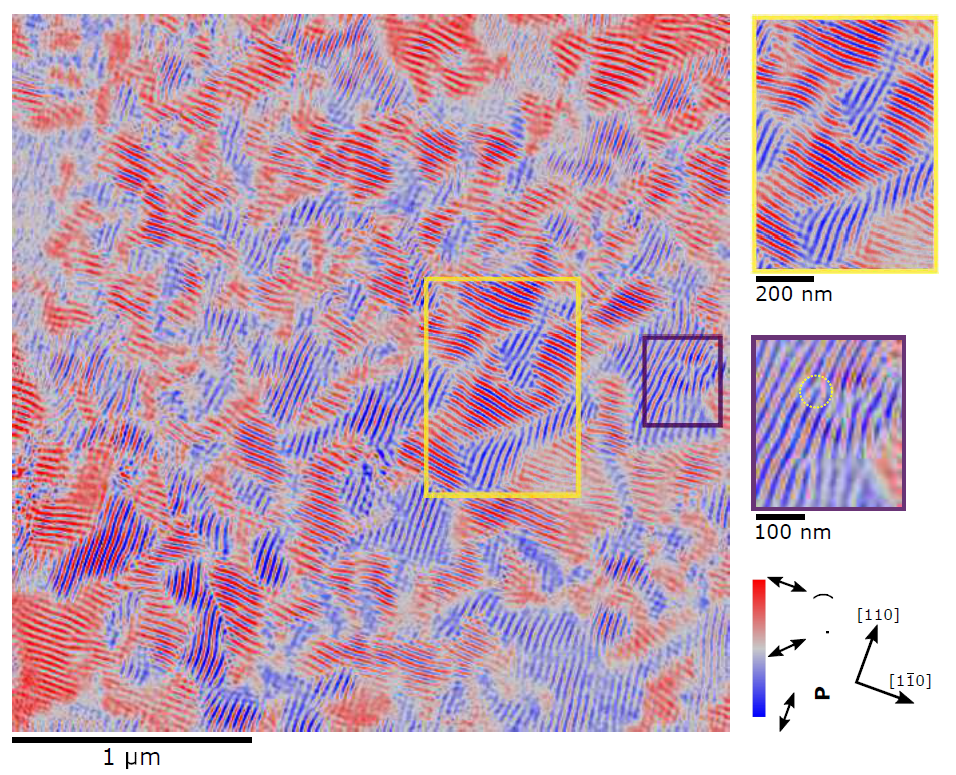 The technological advancements of X-ray light sources are driving the development of detectors
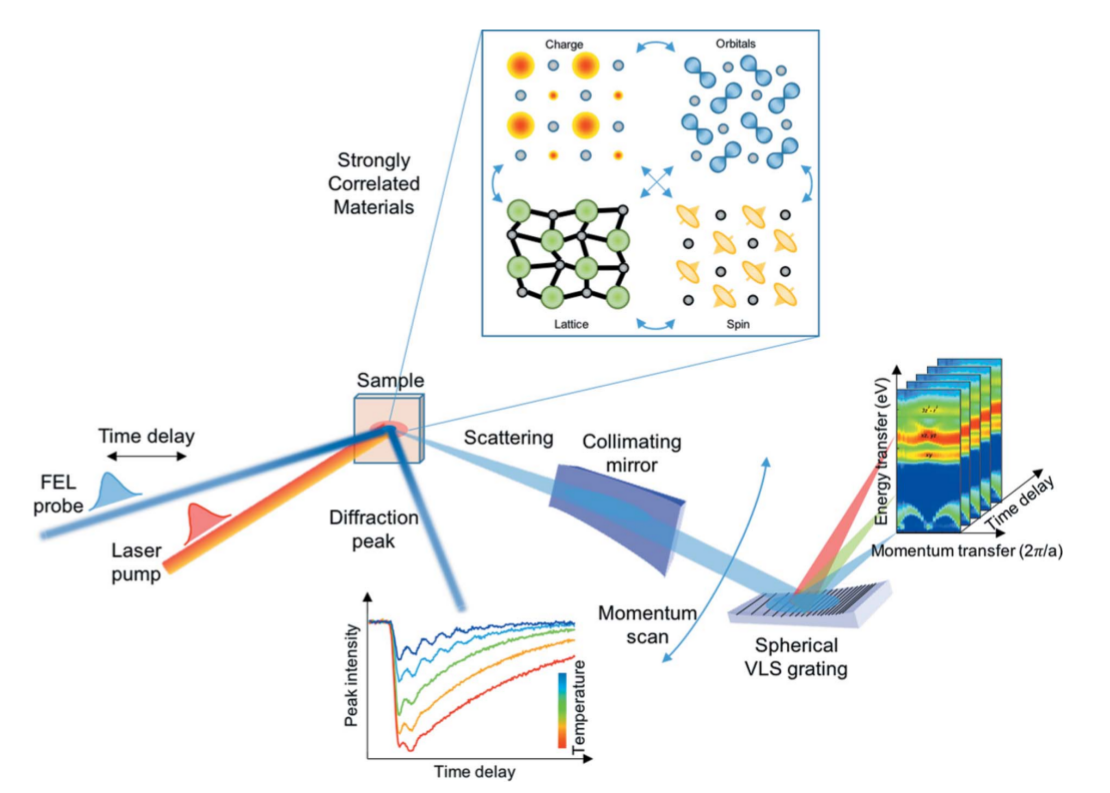 Time resolved resonant inelastic X-ray scattering (RIXS)
R. Abela et al 2019 J. Synchrotron Rad. 26, 1073-1084
Page 25
Magnetic contrast ptychography of BiFeO3
T. A. Butcher et al 2023 arXiv:2308.13465
Acknowledgements
PSI Center for Photon ScienceDetectors Group
R. Barten, F. Baruffaldi, A. Bergamaschi,B. Braham, M. Brückner, M. Carulla,R. Dinapoli, S. Ebner, K. D. Ferjaoui,E. Fröjdh, D. Greiffenberg, S. Hasanaj,J. Heymes, V. Hinger, T. King,P. Kozłowski, C. Lopez Cuenca,D. Mezza, K. Moustakas, A. Mozzanica,C. Ruder, K. A. Paton, B. Schmitt,P. Sieberer, D. Thattil, X. Xie, J. Zhang
Fondazione Bruno Kessler
A. Bisht, G. Borghi, M. Boscardin,M. Centis Vignali, F. Ficorella,O. Hammad Ali, G. Paternoster,S. Ronchin
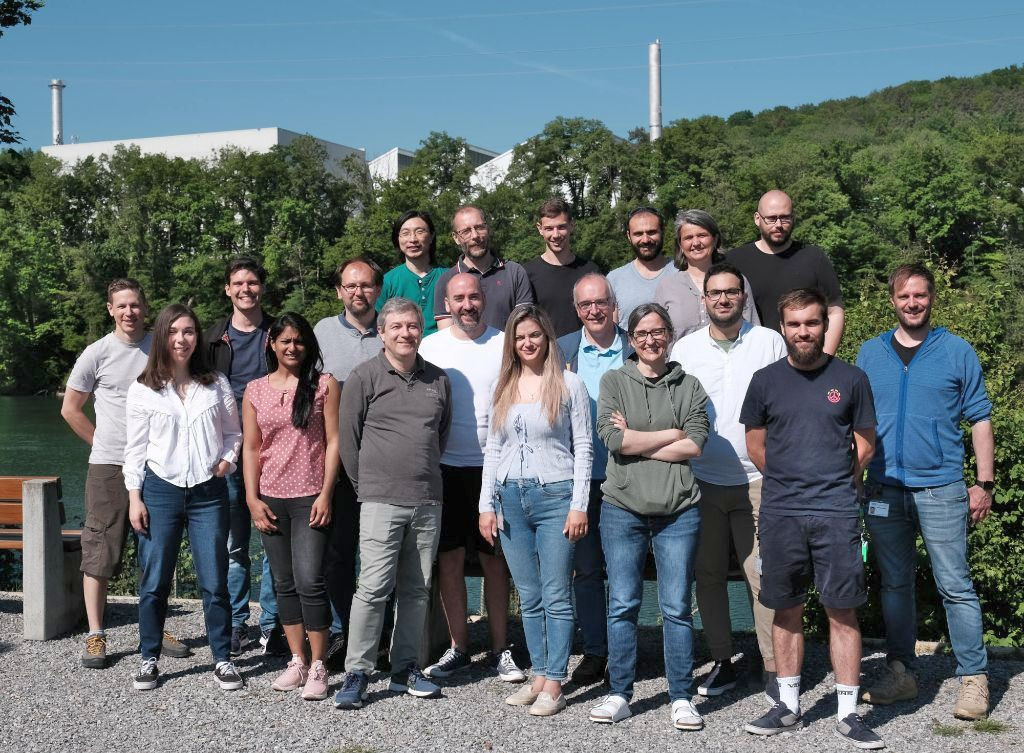 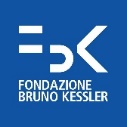 Page 26
Backup
Page 27
Sensors for soft X-rays: Thin entrance window
J. Zhang et al 2022 JINST 17 C11011
Al/Si interface
Page 28
Sensors for soft X-rays: First application
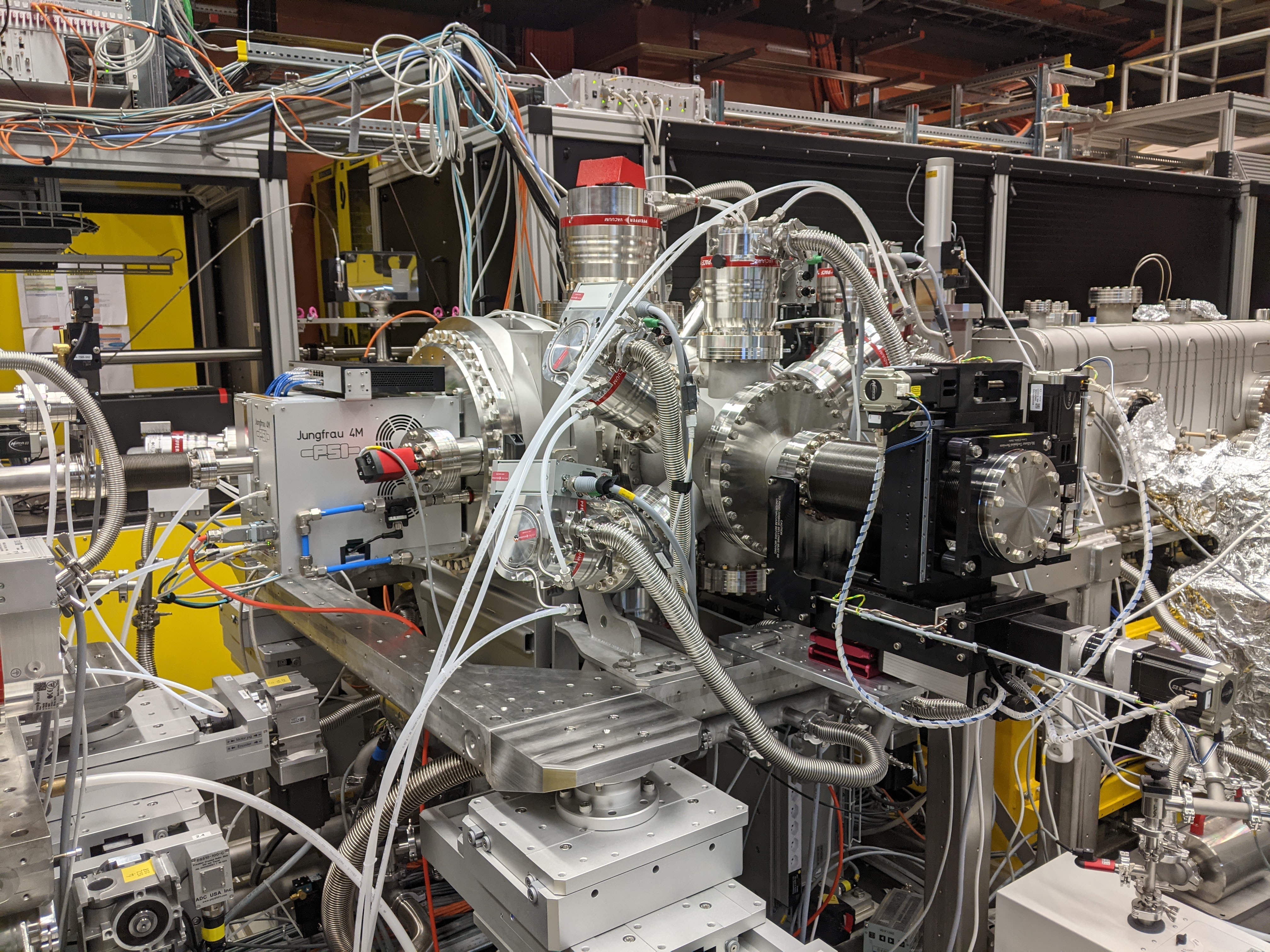 Full-size 4M system at SwissFEL Maloja
Courtesy of A. Mozzanica
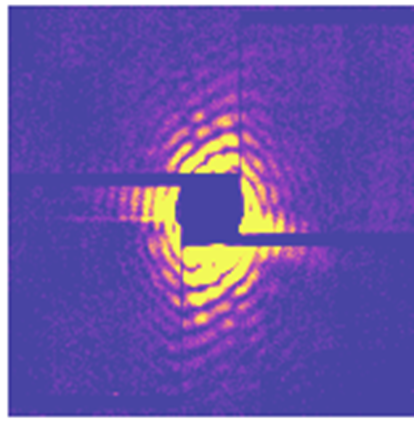 Single-particle diffraction on Xe clusters,
courtesy of K. A. Schnorr
V. Hinger et al 2022 JINST 17 C09027
Page 29
Application: Resonant Inelastic X-ray Scattering
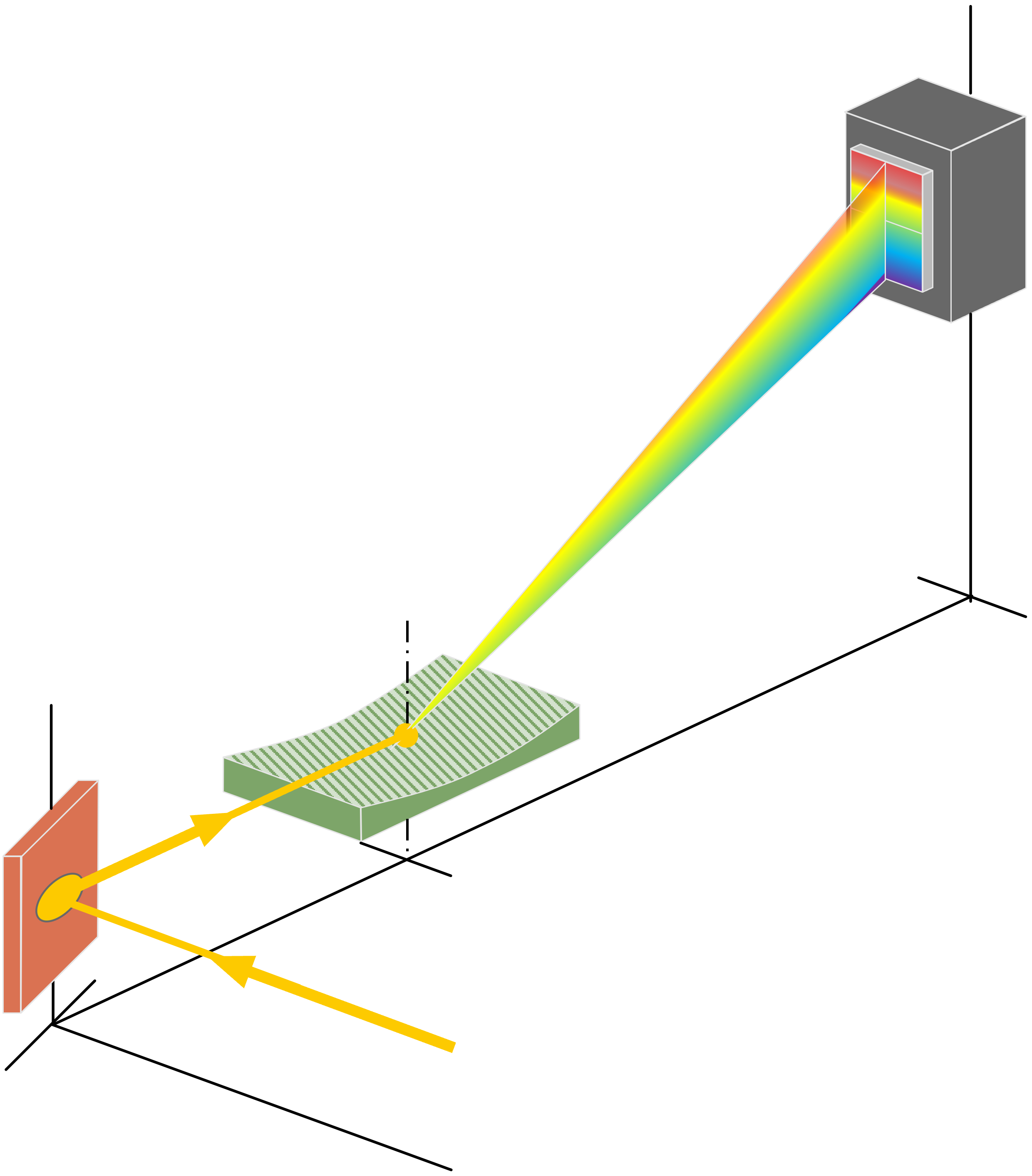 Detector
Method
Scan incoming x-ray beam over electronic resonance
Measure transfered energy and momentum
Impact
Probe complex electronic-structuralinformation
Element, chemical, andorbital site specific
Energy dispersion
Spherical grating
Sample
Page 30
“Strixels”: High resolution in one dimension
75 µm
75 µm
High spatial resolution by interpolation
25 µm
225 µm
Page 31